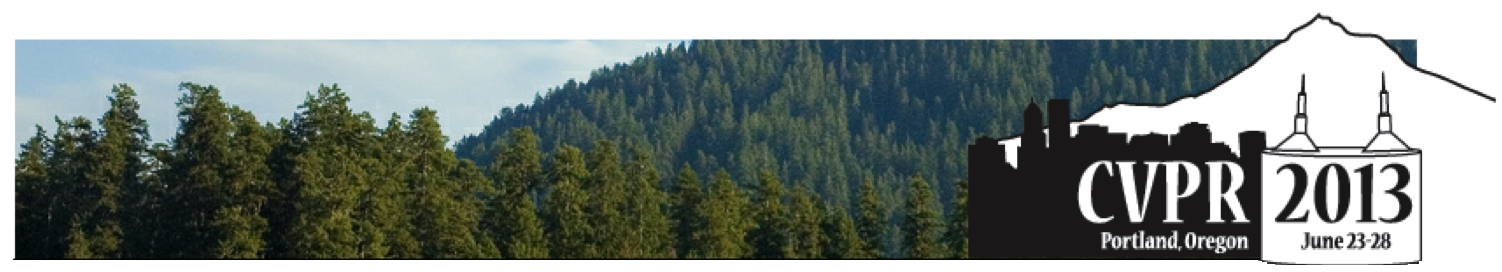 Attributes
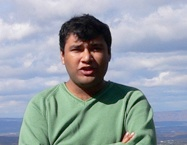 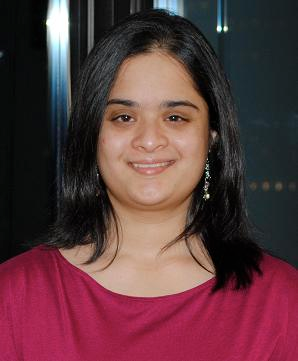 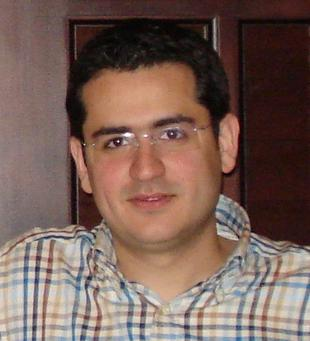 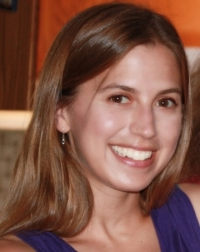 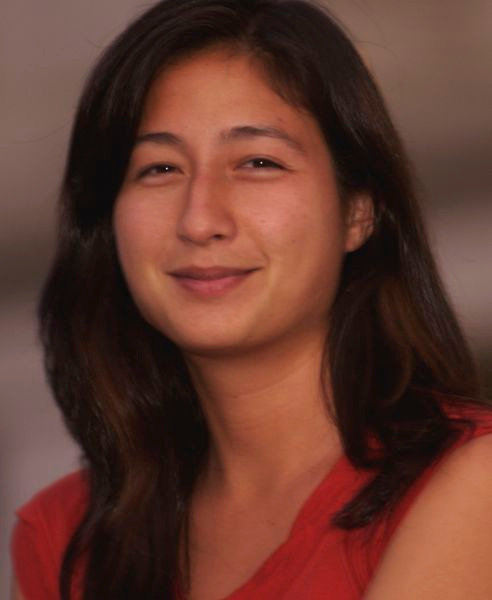 Ali Farhadi
UW
Devi Parikh
Virginia Tech
Kristen Grauman
UT Austin
Tamara Berg
UNC (Fall 13)
Abhinav Gupta
CMU
Introduction
Papers
Workshops
Conference sessions
Different
Models
Applications
Types
…
Estimate 
(15 at this conference)
Goal: Give you a structured overview of various research efforts involving attributes
Slide credit: Devi Parikh
2
Schedule
8:30 to 9:00: Introduction
9:00 to 10:00: Offline uses of attributes
10:00 to 10:15: Q&A
10:15 to 10:30: Break
10:30 to 11:00: Offline uses of attributes (cont.)
11:00 to 11:45: Online uses of attributes
11:45 to noon: Q&A
Noon to 1:30: Lunch
1:30 to 3:25: Attributes as features
3:25 to 4:00: Break
4:00 to 4:45: Describing images
4:45 to 5:30: Discovering a vocabulary of attributes
5:30 to 6:00: Pointers to resources and concluding remarks

All material will be posted online
PLEASE interrupt with questions.
Slide credit: Devi Parikh
3
Why attributes?
Why recognition?
Why would a robot need to recognize a scene?
Can I walk around here? Is this walkable?
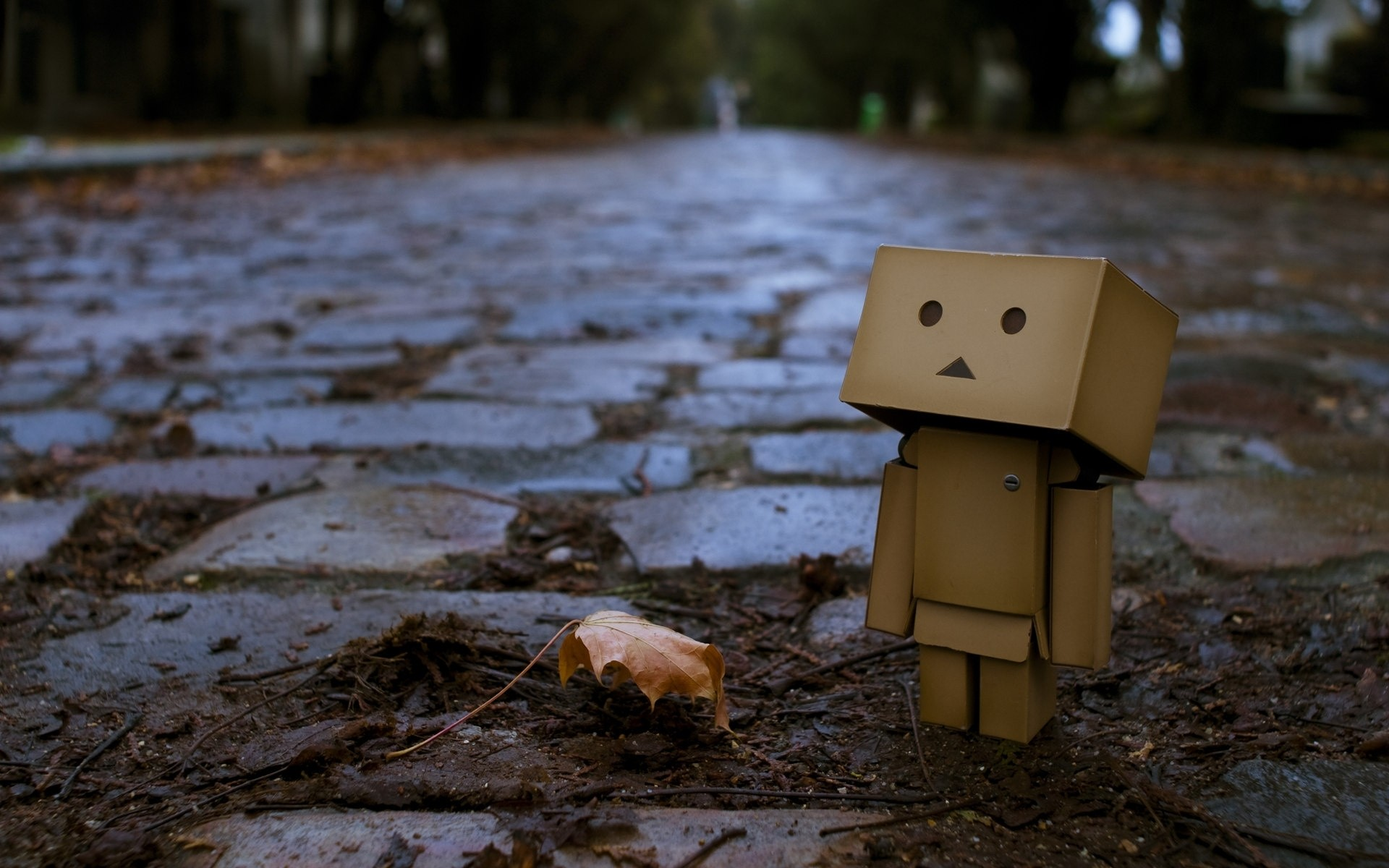 Slide credit: Devi Parikh
4
Why attributes?
Why would a robot need to recognize an object?
How hard should I grip this? Is it brittle?
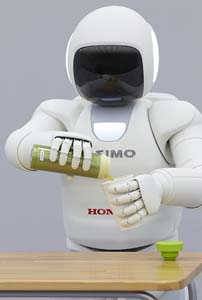 Slide credit: Devi Parikh
5
Why attributes?
How humans naturally describe visual concepts
Image search
I want elegant silver sandals with high heels
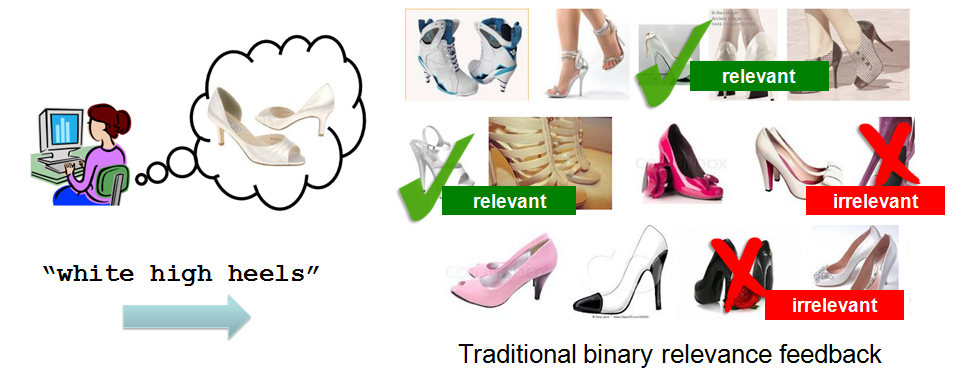 Slide credit: Devi Parikh
6
Why attributes?
How humans think of concepts
Domain knowledge helpful to build visual models
Zebras have stripes.
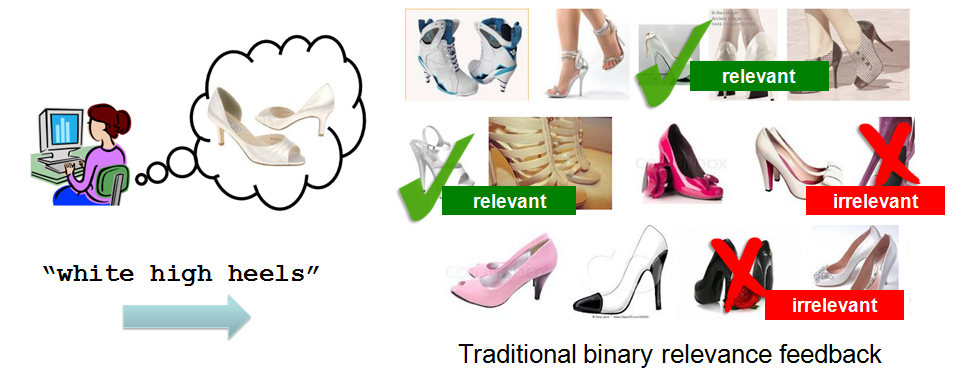 Slide credit: Devi Parikh
7
What are attributes?
Outdoor, Peaceful, Natural, Green,…
Mid-level concepts
Higher than low-level features
Lower than high-level categories

Shared across categories

Human-understandable (semantic)

Machine-detectable (visual)
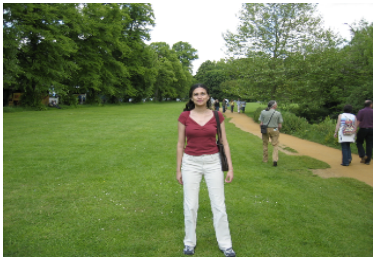 Female, Long-hair, Young …
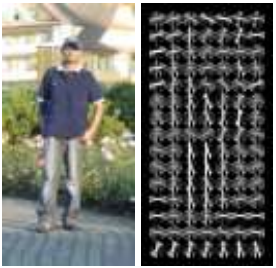 Dalal and Triggs, 2005
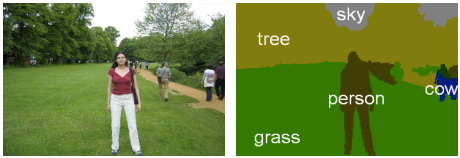 Slide credit: Devi Parikh
8
Ladicky et al, 2010
What are attributes?
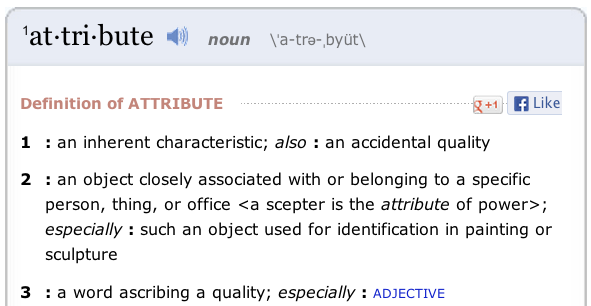 Material, Appearance, Function, …
Any adjective
Statements about visual concepts

Objects, scene: Nouns
Actions: Verbs

Distinctions less critical in how to predict attributes
Distinctions important in uses of attributes for improving computer vision

Parts often semantic, shared, mid-level
Can be used as attributes
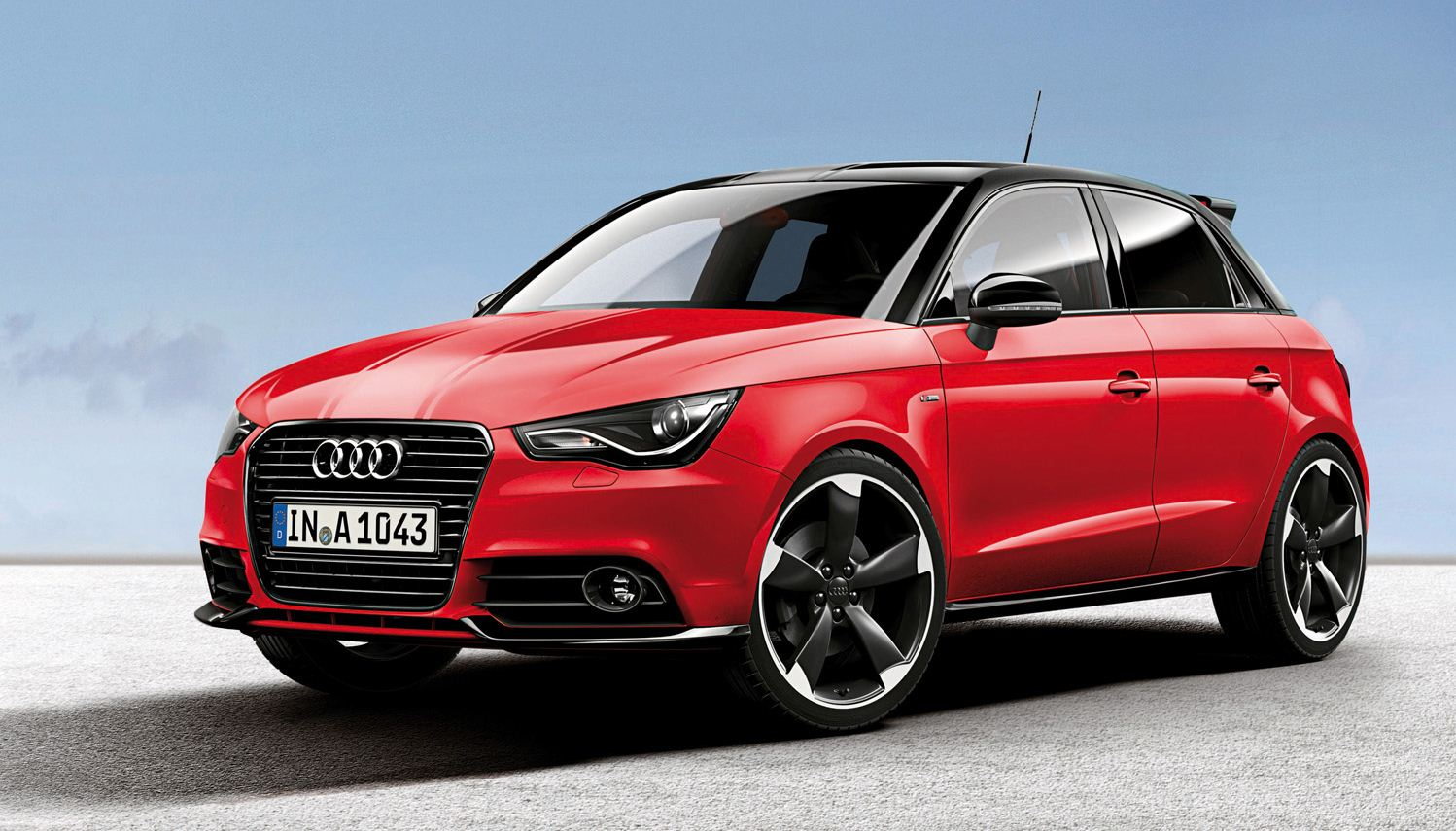 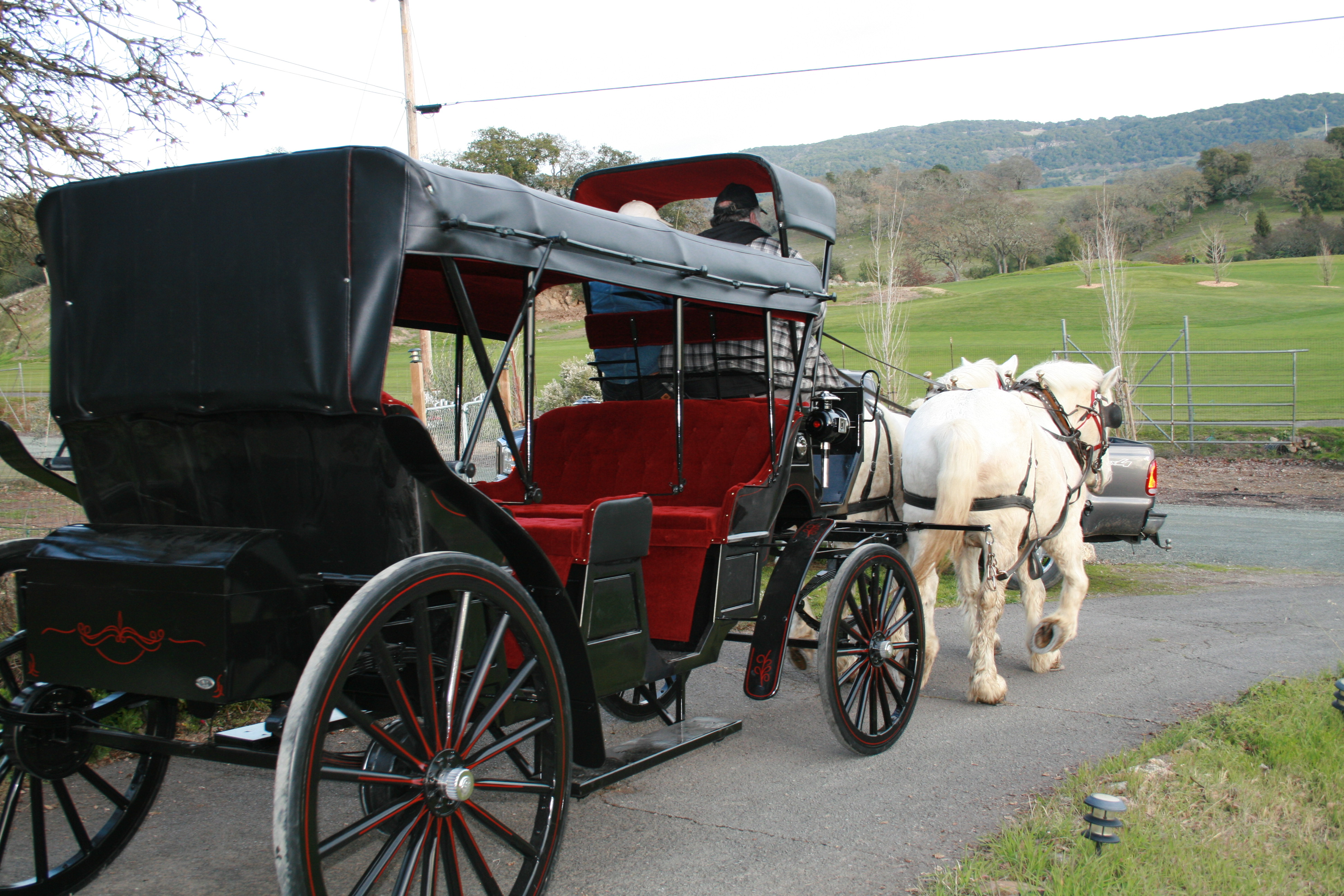 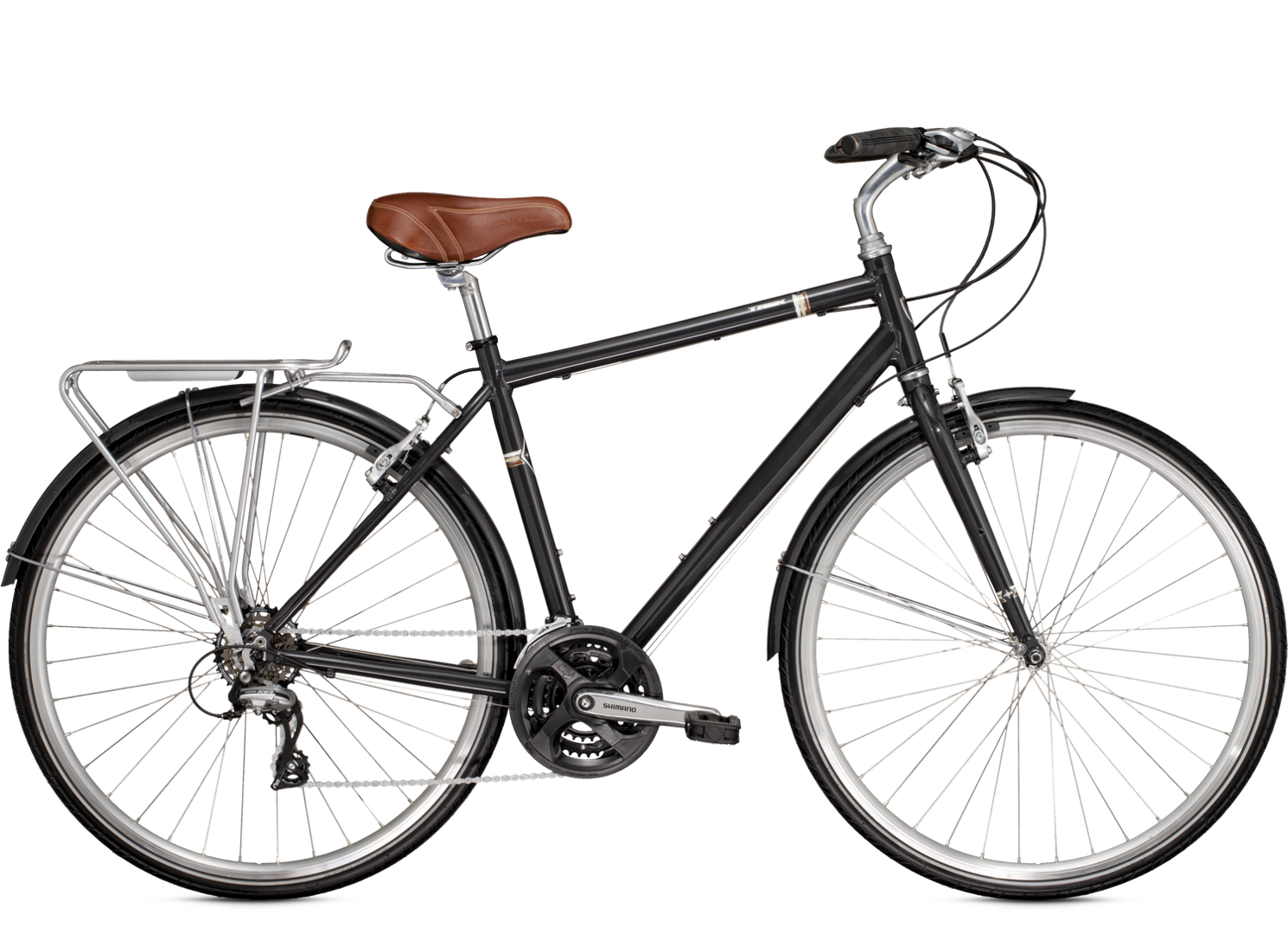 Slide credit: Devi Parikh
9
Example Attributes
Face Tracer Image Search

“Smiling Asian Men With Glasses”
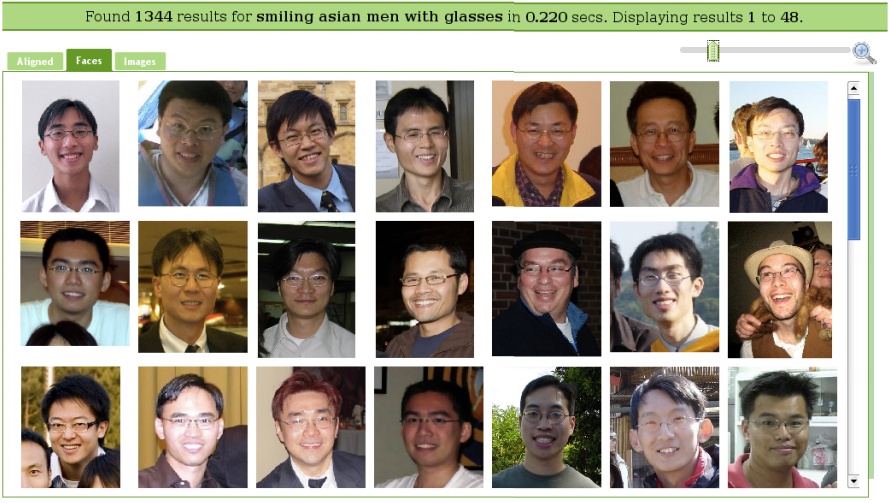 Kumar et al. 2008
Slide credit: Devi Parikh
10
Example Attributes
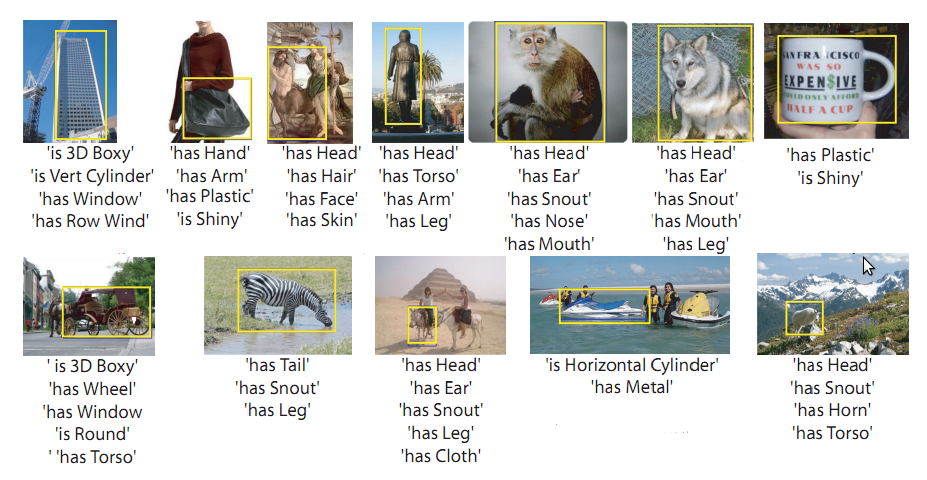 Farhadi et al. 2009
Slide credit: Devi Parikh
11
Example Attributes
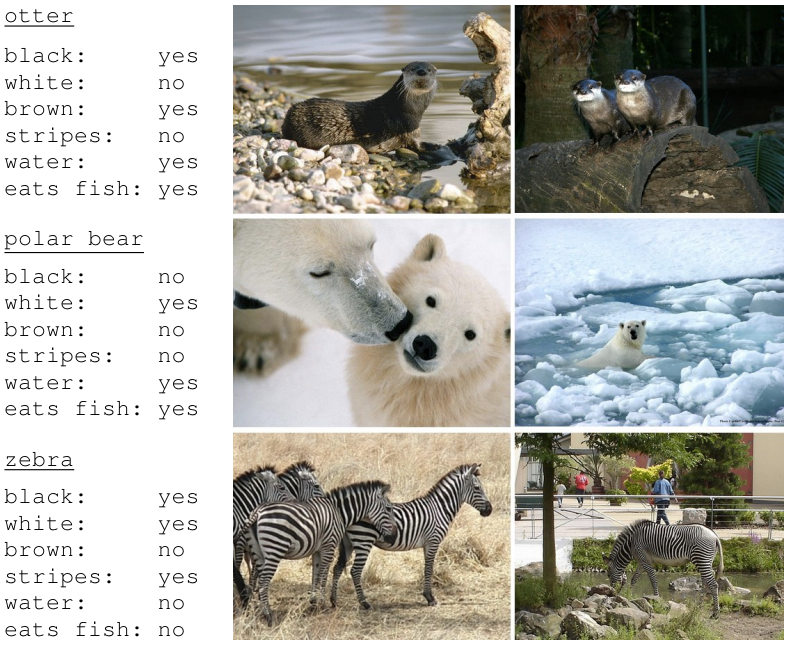 Lampert et al. 2009
Slide credit: Devi Parikh
12
Example Attributes
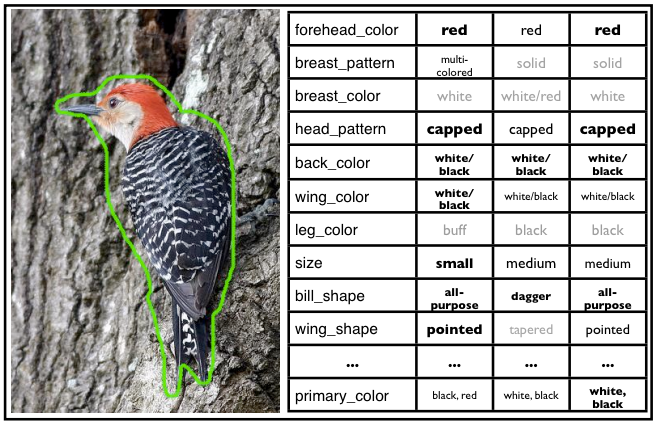 Welinder et al. 2010
Slide credit: Devi Parikh
13
Example Attributes
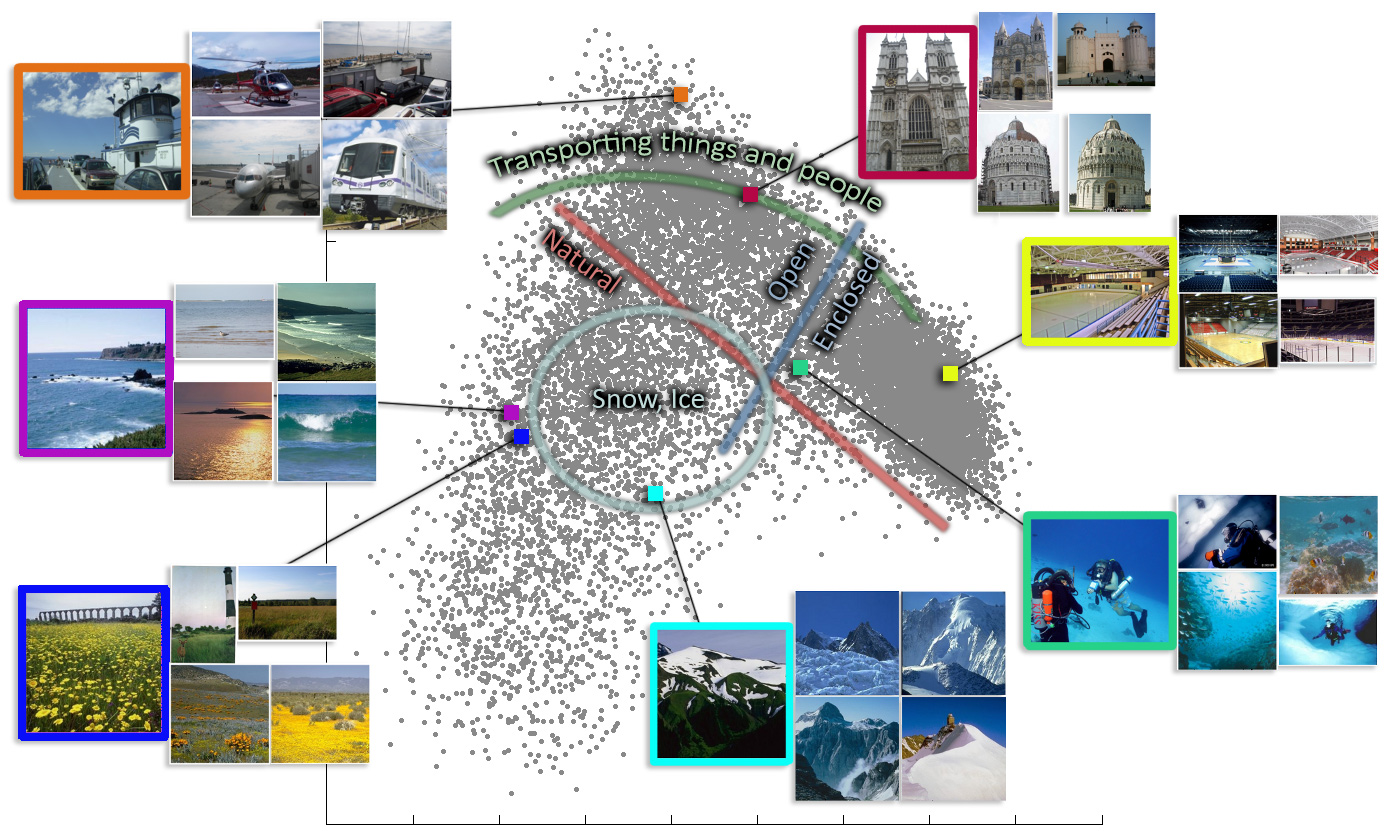 Patterson and Hays 2011
Slide credit: Devi Parikh
14
Example Attributes
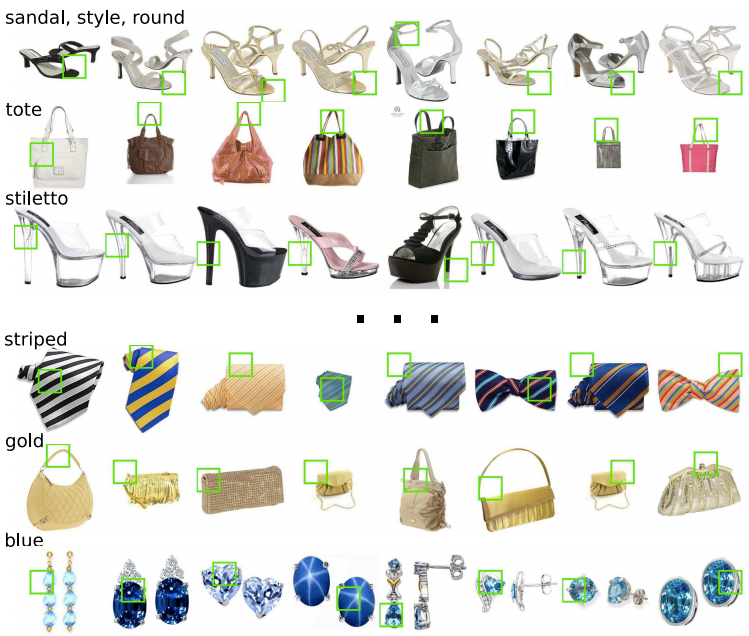 Berg et al. 2010
Slide credit: Devi Parikh
15
Relative Attributes
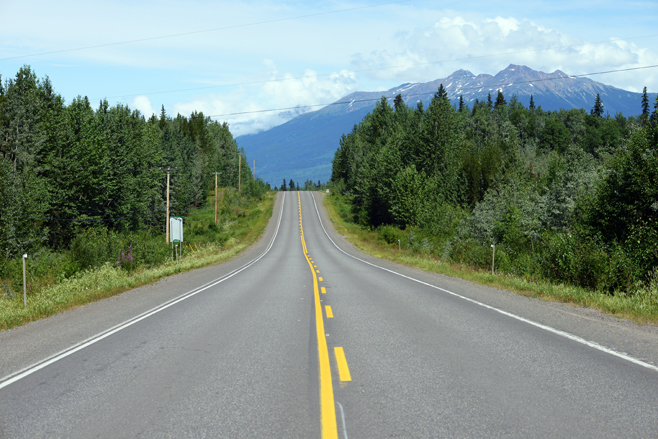 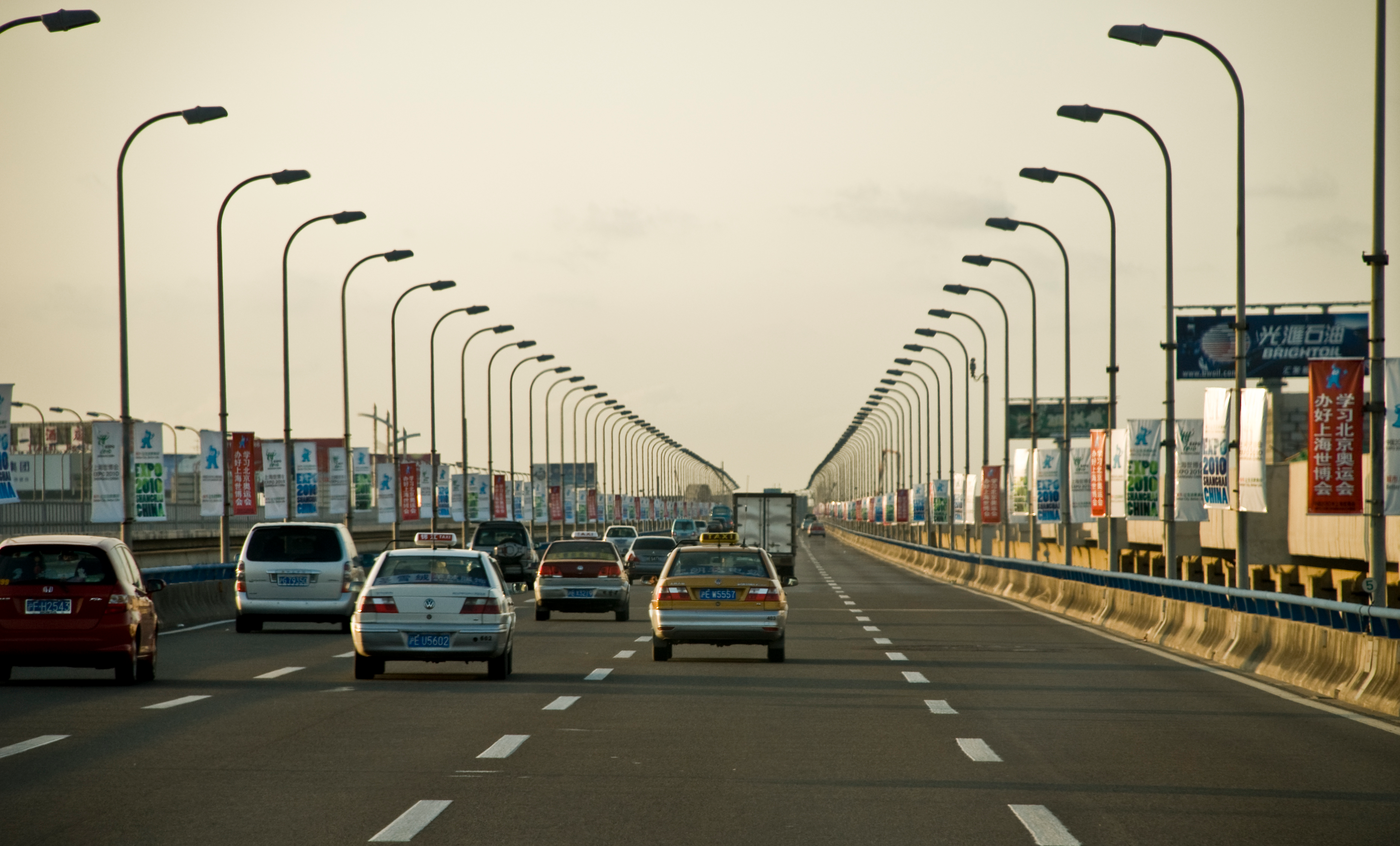 > natural
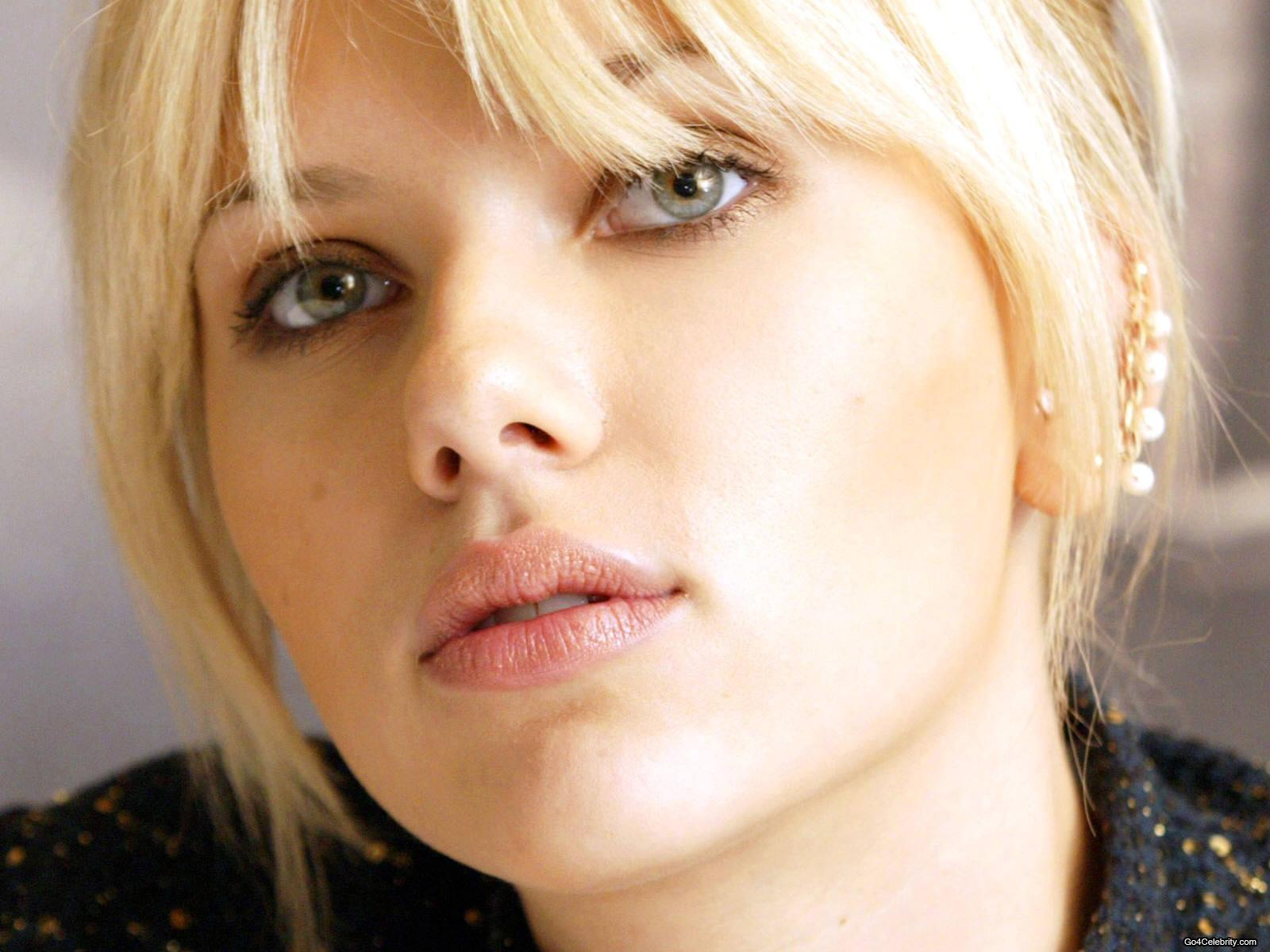 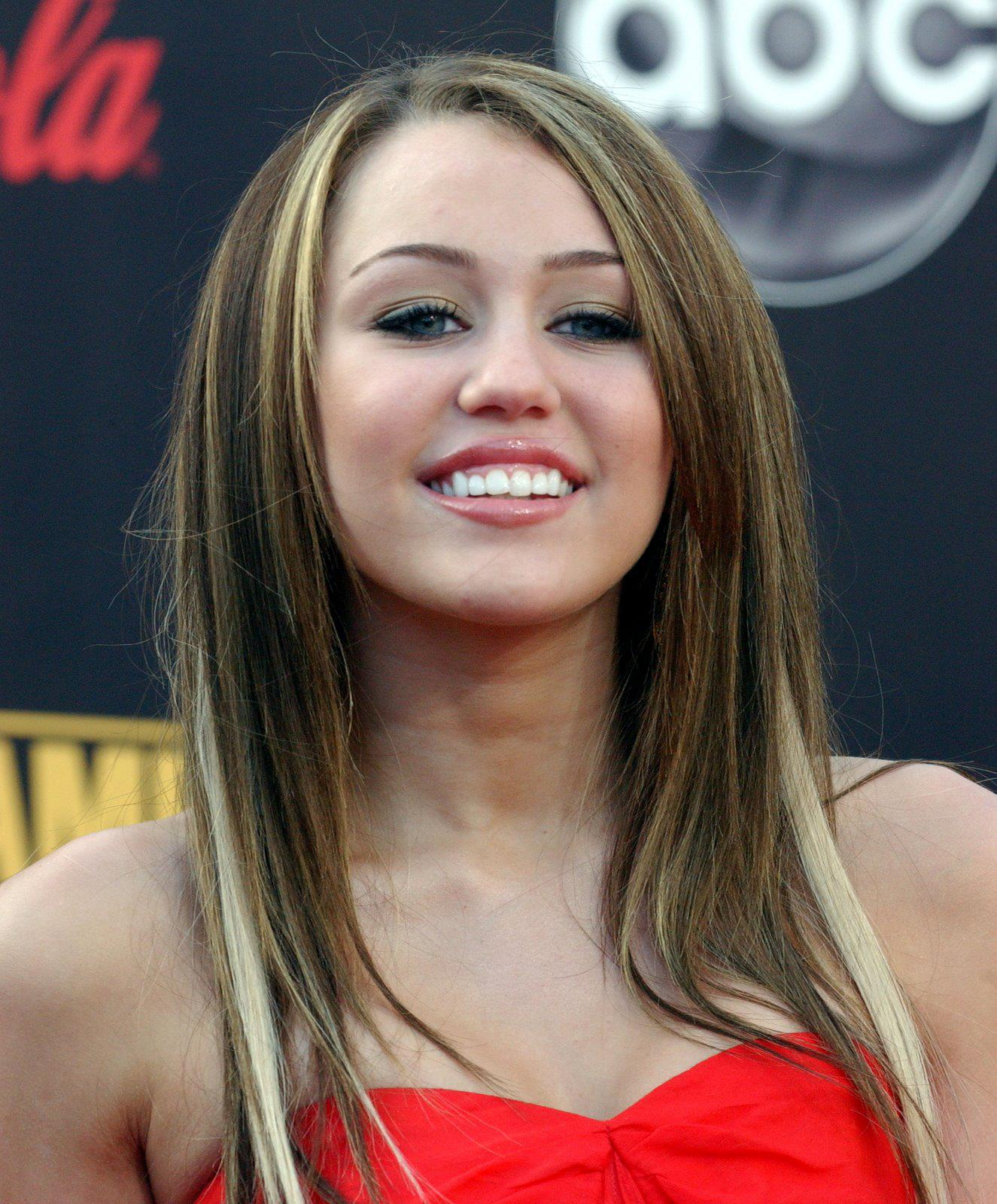 < smiling
Parikh and Grauman 2011
Slide credit: Devi Parikh
16
Some Notation
Vocabulary of attributes: 


Image features:
Slide credit: Devi Parikh
17
Attribute Models
Classifiers for binary attributes
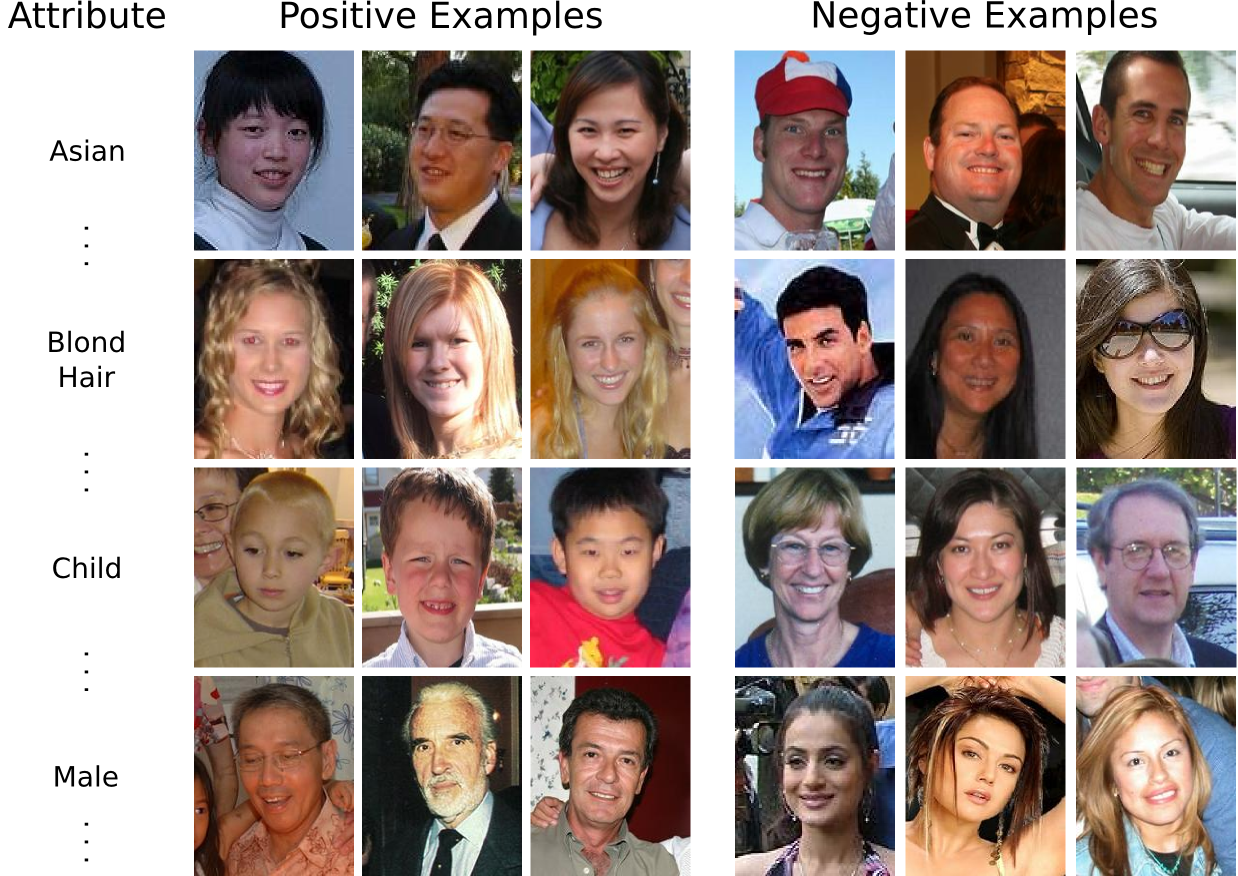 (Or confidence)
Kumar et al. 2010
Slide credit: Devi Parikh
18
Attribute
model
Attribute Models
Noisy labels !
Weakly supervised learning
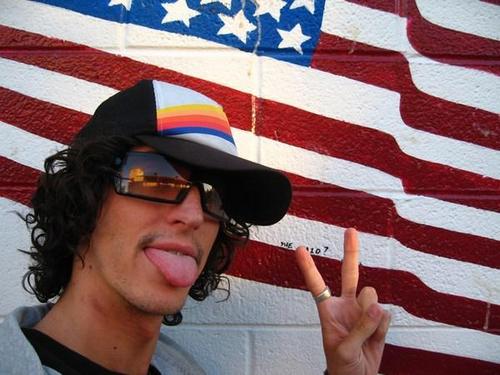 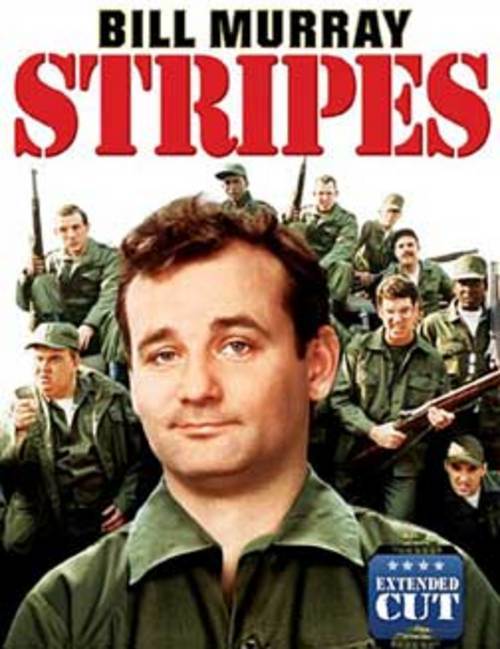 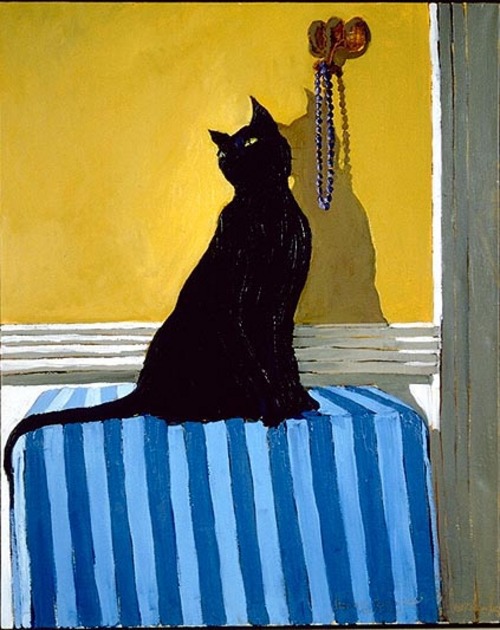 “stripes”
Positive training images (unsegmented)
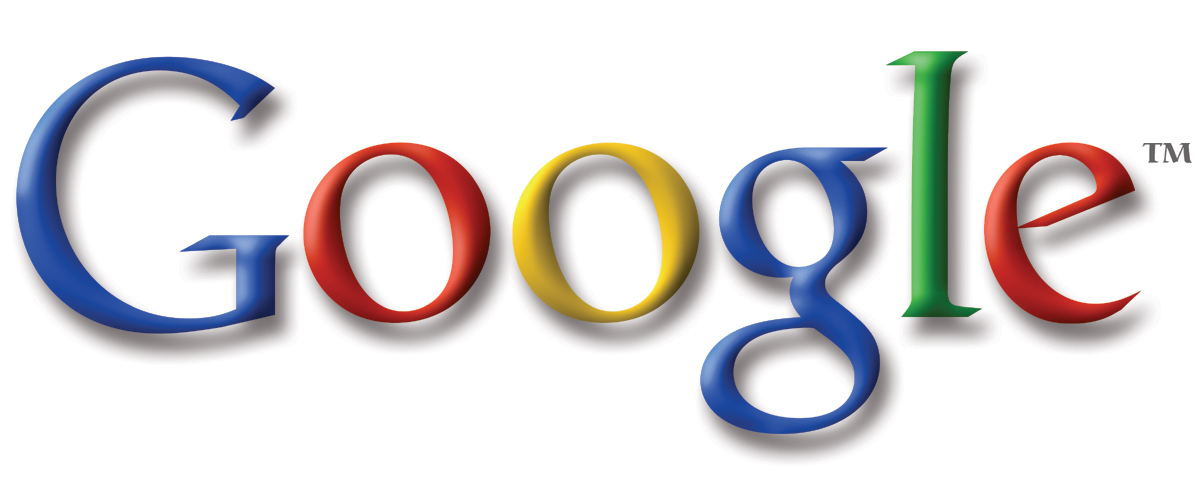 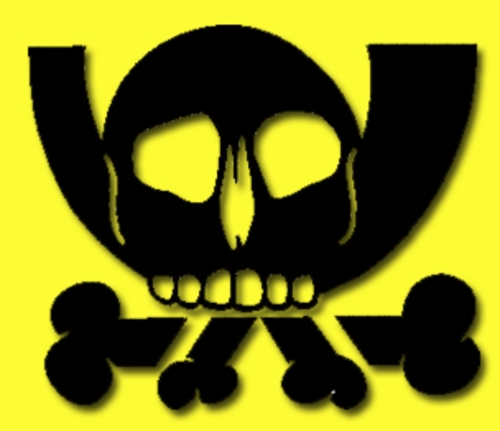 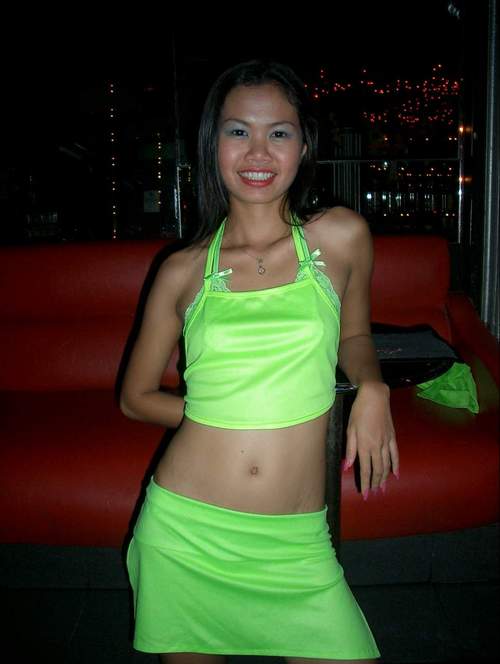 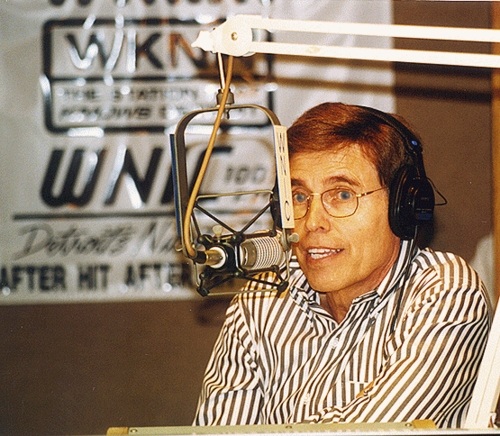 “things”
Negative training images
Ferrari et al. 2007
Slide adapted from Vittorio Ferrari by Devi Parikh
19
Attribute Models
Ranking functions for relative attributes
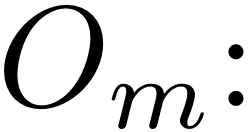 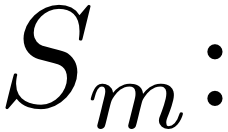 For each attribute
open
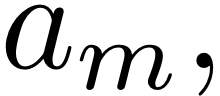 Supervision is
Slide credit: Devi Parikh
20
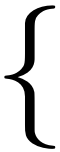 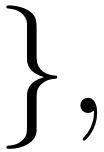 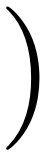 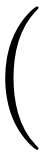 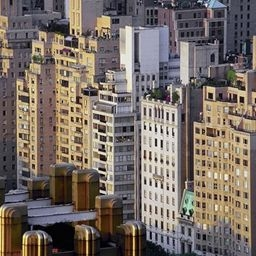 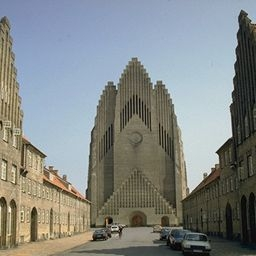 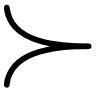 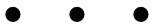 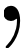 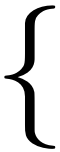 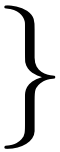 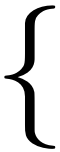 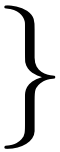 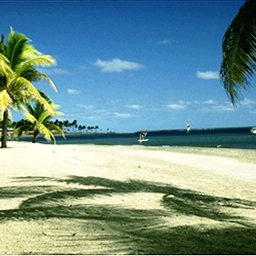 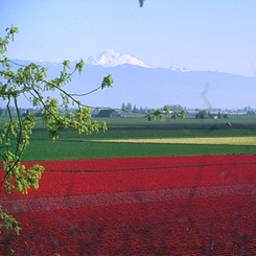 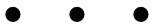 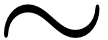 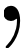 Attribute Models
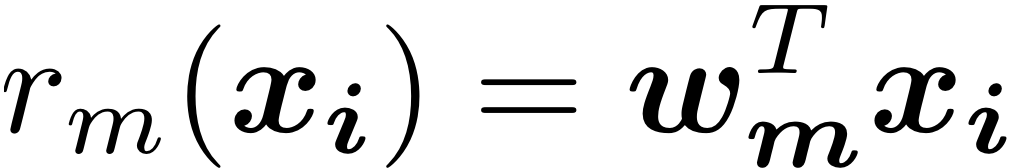 Learn a scoring function
Image features
that best satisfies constraints:
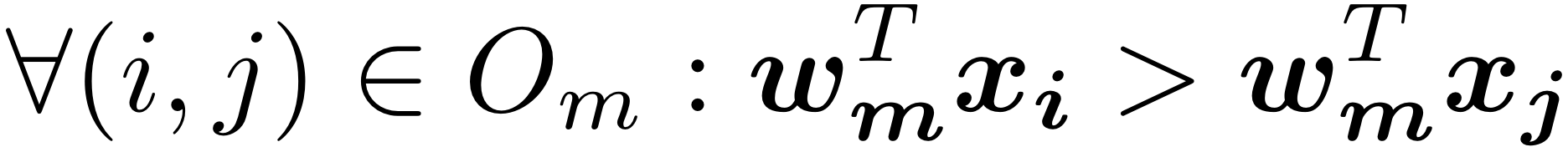 Learned parameters
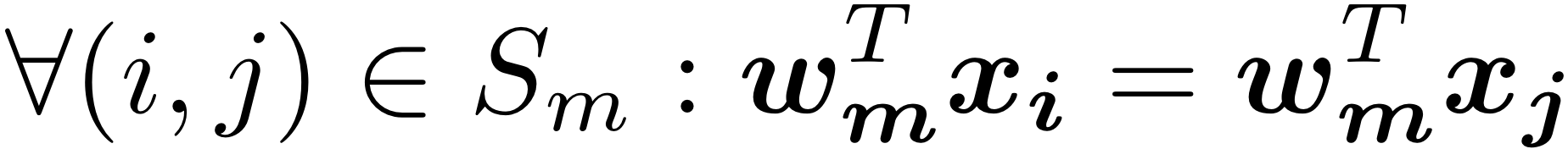 Max-margin learning to rank formulation of Joachims 2002
Slide credit: Devi Parikh
21
Attribute Models
Real value
(strength of attribute presence)
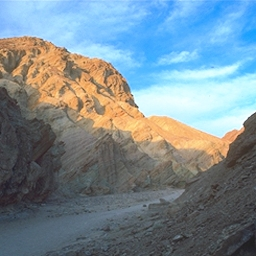 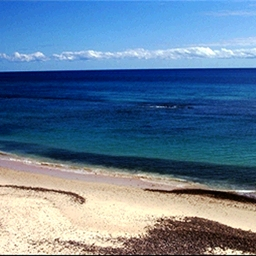 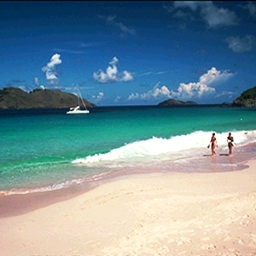 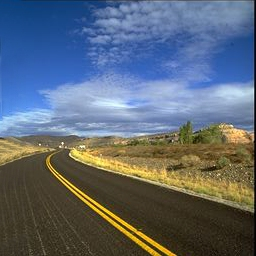 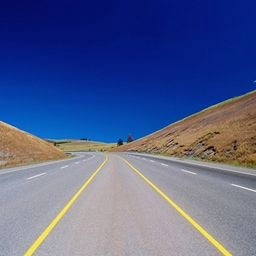 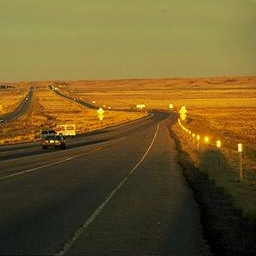 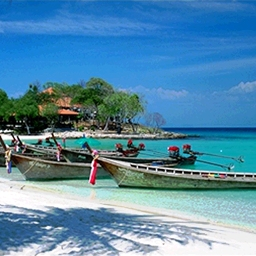 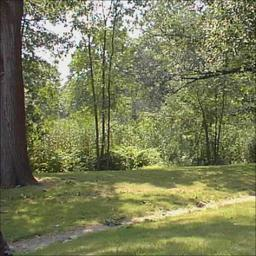 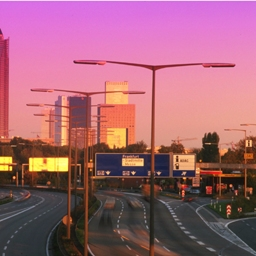 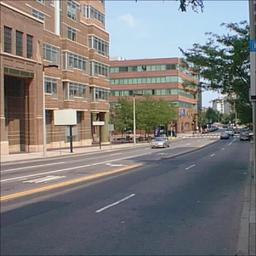 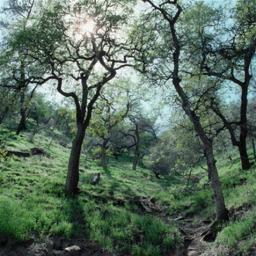 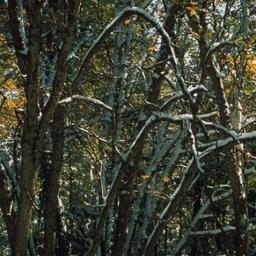 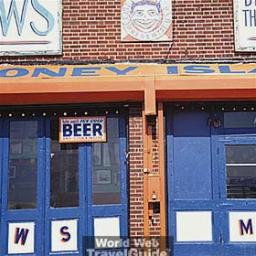 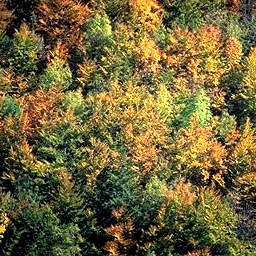 Density
“I am 60% sure this person is smiling”
(Binary Classifier Confidence)
“This person is smiling 60%”
(Attribute Strength)
“Person A is smiling more than Person B”
(Relative Attribute)
Slide credit: Devi Parikh
22
Offline Uses of Attributes
Zero-shot Learning
Aye-ayes
Are nocturnal
Live in trees
Have large eyes
Have long middle fingers
Which one of these is an aye-aye?
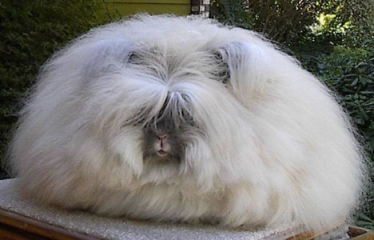 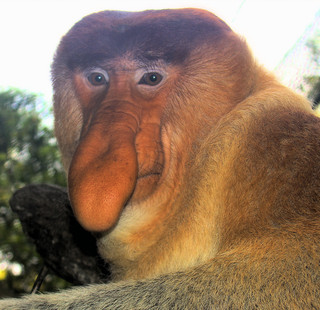 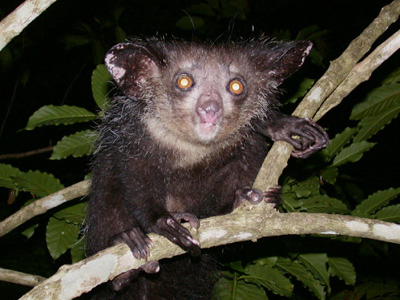 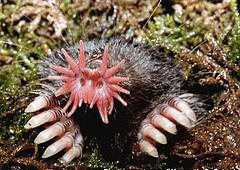 Humans can learn from descriptions (zero examples).
Slide adapted from Christoph Lampert by Devi Parikh
24
Zero-shot Learning
Seen categories with labeled images
Train attribute predictors
Unseen categories
No examples, only description
Slide credit: Devi Parikh
25
Zero-shot Learning
Test image:
Test class: 
Classification:
Slide credit: Devi Parikh
26
Zero-shot Learning
Lampert et al. 2009
zebra
striped 1
4-legs   1
large     0
…
prior (e.g. uniform)
0 for all other
estimate from data or uniform
(assuming uniform priors above)
is independent of      given
outputs of binary classifiers
Slide credit: Devi Parikh
27
[Speaker Notes: p(z|\bm{x}) & = \sum_{\bm{a} \in \{0,1\}^M}p(z,\bm{a}|\bm{x}) \\
& = \sum_{\bm{a} \in \{0,1\}^M}p(z|\bm{a},\bm{x})p(\bm{a}|\bm{x})\\
& = \sum_{\bm{a} \in \{0,1\}^M}p(z|\bm{a})p(\bm{a}|\bm{x})\\
& = \sum_{\bm{a} \in \{0,1\}^M}\frac{p(\bm{a}|z)p(z)}{p(\bm{a})}p(\bm{a}|\bm{x})\\
& = \prod_{m=1}^{M} p(a_m|\bm{x})]
Zero-shot Learning
Test image
Farhadi et al. 2009
Slide credit: Devi Parikh
28
Relative Zero-shot Learning
Training: Images from S seen categories and 
				  Descriptions of U unseen categories







Need not use all attributes, or all seen categories
Testing: Categorize image into one of S+U categories
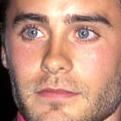 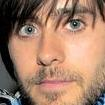 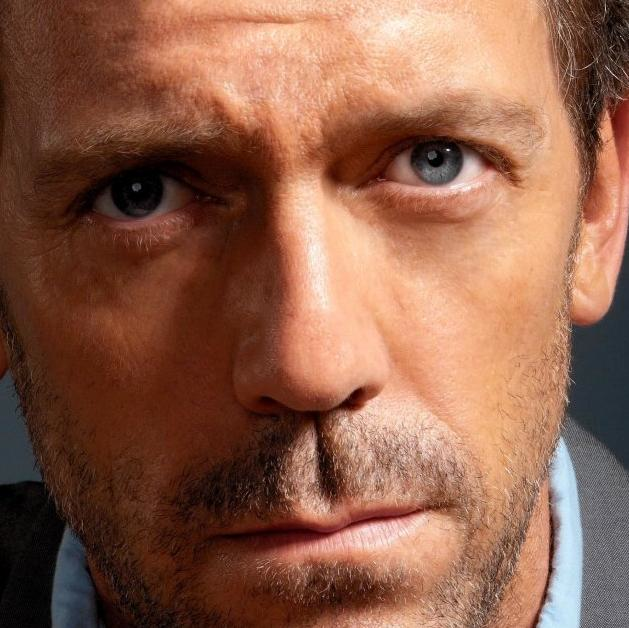 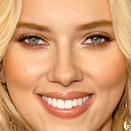 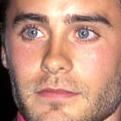 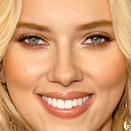 Scarlett
Hugh
Clive
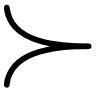 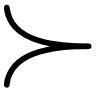 Miley
Jared
Age:
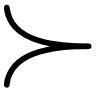 Jared
Miley
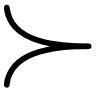 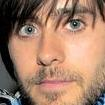 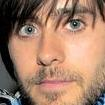 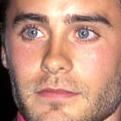 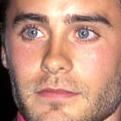 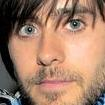 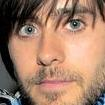 Smiling:
Slide credit: Devi Parikh
29
[Speaker Notes: Now that we have learnt relative attributes, they enable two novel applications. The first is zero-shot learning of categories via relative comparisons. The set-up is the following. During training, we have images from S seen categories, and only descriptions of U unseen categories relative to these S categories. By description we mean the following. Let’s say we have learnt two relative attributes Young and Smiling. These can be learnt using either a subset of the S seen categories as shown here or using an independent set of images. Then we can describe the unseen categories relative to the seen categories. For instance, CO is older than SJ, but younger than HL. MC is younger than ZE, and is also more smiling than him.

Note that not all attributes need to be used to describe the unseen categories, and every unseen category need not be related to every seen category.

At test time, an image may belong to one of the seen or unseen categories.]
Relative Zero-shot Learning
Parikh and Grauman 2011
Can predict new classes based on their relationships to existing classes – without training images
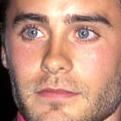 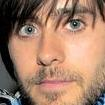 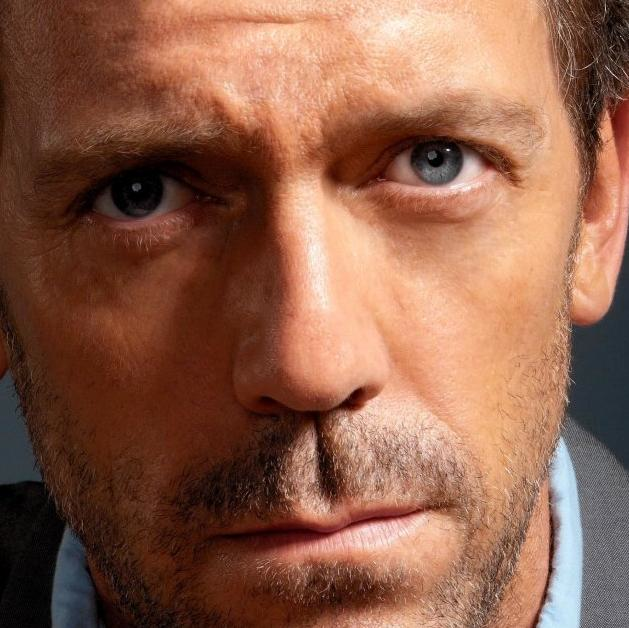 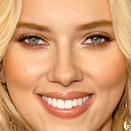 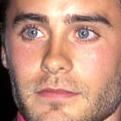 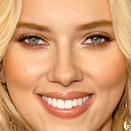 Age:
Scarlett
Hugh
Clive
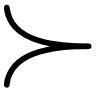 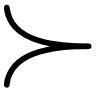 S
Miley
Jared
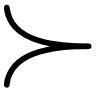 Clive
Jared
Miley
Smiling:
Smiling
Miley
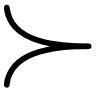 J
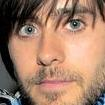 H
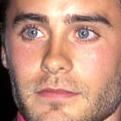 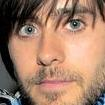 Age
Infer image category using max-likelihood
Slide credit: Devi Parikh
30
[Speaker Notes: So based on this information, images from the seen categories and descriptions of unseen categories, how do we build models for the seen and unseen categories?

We employ a generative approach and build a Gaussian distribution for each category in the relative attribute space. For the seen categories, we use the response of each image to the learnt attributes to build this distribution. For example, HL is perhaps not very young and doesn’t smile much, and hence occupies this region in the relative attributes space. SJ is young and smiles a lot, and sits here. JL’s model is here. 

Now for the unseen categories, we take an approach of max-likelihood parameter transfer. We utilize the provided description to build the corresponding Gaussian models. This constraint says that CO is older than SJ but younger than HL. So we place the mean youth value of of CO’s model to be half-way between SJ and HL’s means. That would be here. We don’t have information about how much CO smiles. So we will assume that he smiles as much as an average celebrity does, and place his smiling mean at the average of all smiling means among the seen categories. That would be here. This defines the region where we believe CO would lie in our relative attributes space. Please see the paper for details on how we determine the covariance matrices for unseen categories.

As for MC, our description says that she is younger than ZE. But this is a one-sided constraint. So we place her average youth value to be on the left, and as far from ZE as consecutively aged celebrities are on average from each other within our seen categories. That would be this. Similarly for how much MC smiles.

Now that we have constructed models for all seen and unseen categories, at test time, an image is assigned to the category that gives it the highest likelihood. 

We can thus teach the machine to predict novel classes, simply by relating it to classes it has seen before, without needing any training images]
Learning with a few examples
Active Learning
Slide credit: Devi Parikh
31
Is this a giraffe?
No.
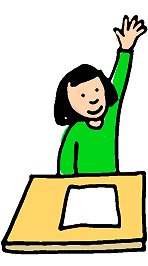 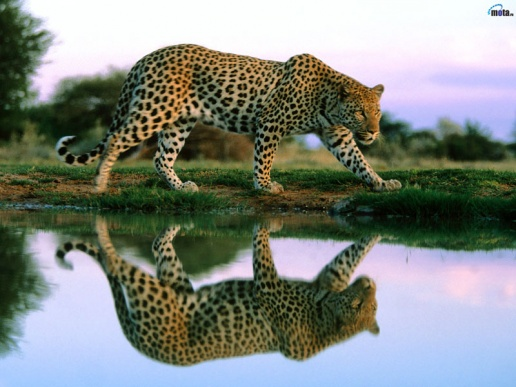 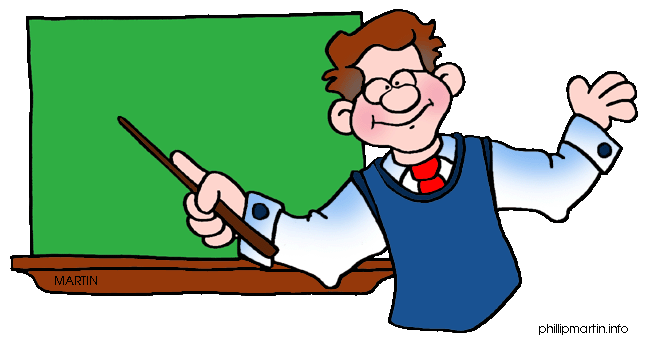 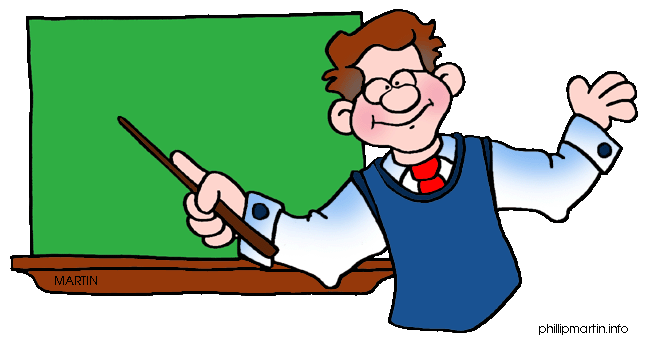 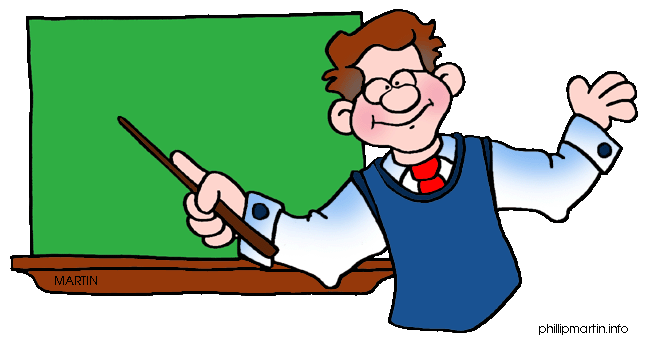 Is this a giraffe?
Yes.
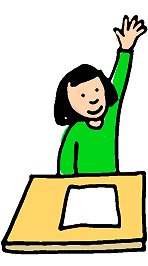 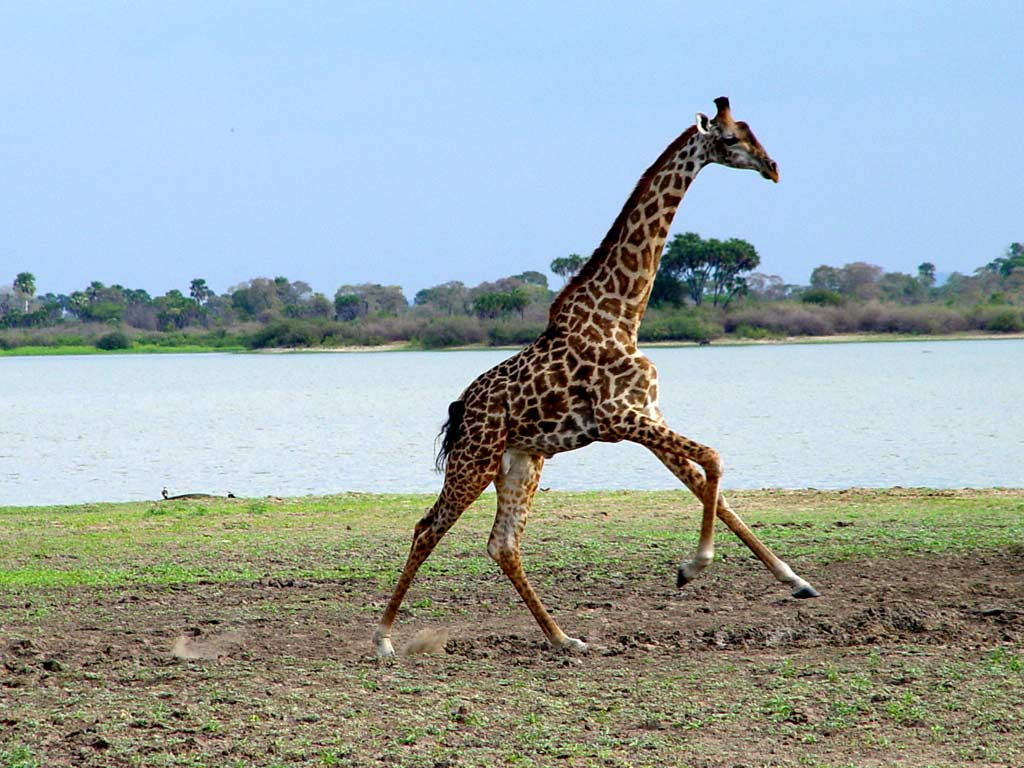 Is this a giraffe?
No.
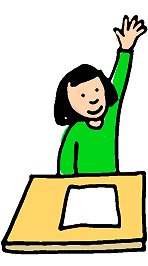 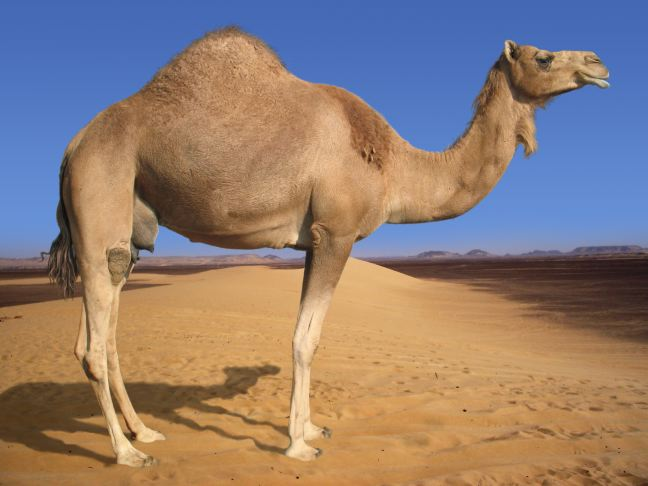 Slide credit: Devi Parikh
32
[Speaker Notes: In the traditional active learning setting, after looking at a few examples, the learner identifies an image that is confusing and asks the teacher for a label. “Is this a giraffe?”. In this case, the teacher says no. The learner updates her model, and identifies another confusing image and asks, “Is this a giraffe?”. The teacher says yes. Is this a giraffe? No.]
Parkash and Parikh, 2012
Focused feedback
Knowledge of the world
Current belief
I think this is a giraffe. What do you think?
No, its neck is too short for it to be a giraffe.
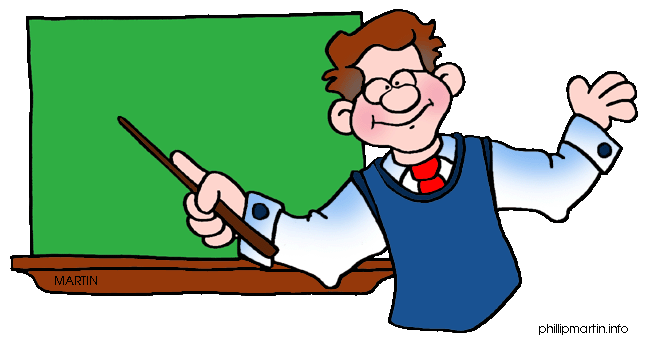 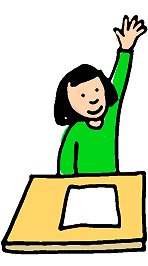 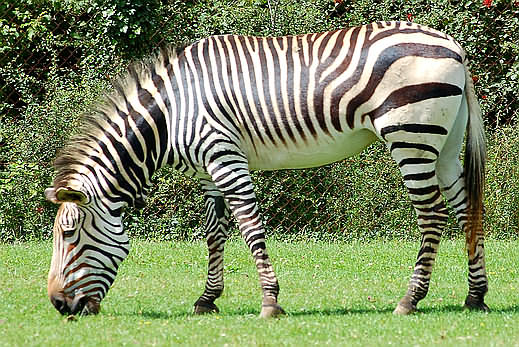 Learner learns better from its mistakes
Accelerated discriminative learning with few examples
[Animals with even shorter necks]
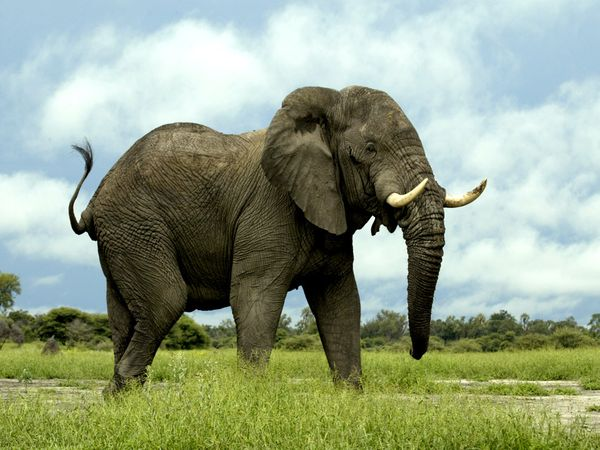 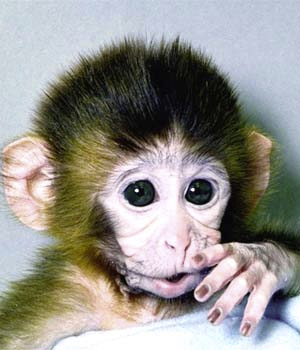 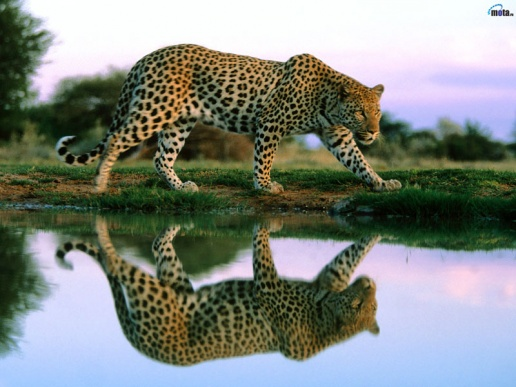 ……
Ah! These must not be giraffes either then.
Feedback on one, transferred to many
Slide credit: Devi Parikh
33
[Speaker Notes: The learner, picks a confusing image. Then instead of just demanding a label for the image, the learner gives the example some thought and determines its belief about the example, and communicates it to the teacher. If it thinks this image is a giraffe, it says “I think this is a giraffe. What do you think?” The teacher says “No this is not a giraffe, because its neck is too short for it to be a giraffe.”. With this, the learner realizes that if this animal’s neck is too short for it to be a giraffe, than all animals with even shorter necks than the query image must not be giraffes either. Hence resulting in a much better understanding of giraffes. 

At a high-level, In our proposed active learning paradigm, the learner conveys his/her current belief about an actively chosen query. If wrong, the supervisor provides focused feedback that conveys the teacher’s knowledge about the world. The learner takes the feedback provided on one image and transfers it to many previously unlabeled images. This results in (1) the classifier learning better from its mistakes and (2) accelerated learning with few labeled examples.]
Attributes-based Feedback
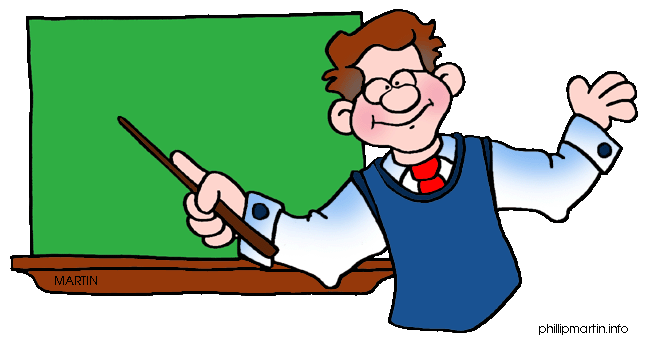 No,
It is too open to be a forest
Forest
Attribute predictors:
a1
a2
…
aM
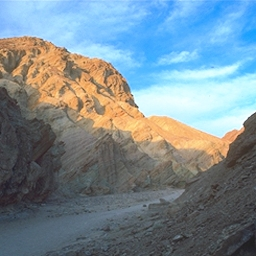 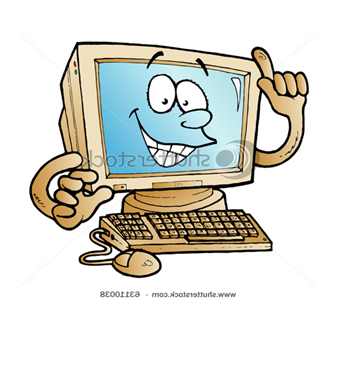 Unlabeled pool of images
Unlabeled pool of images
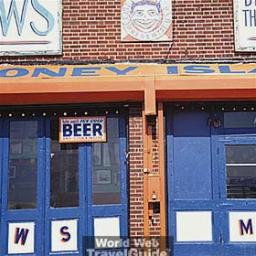 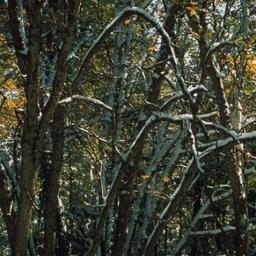 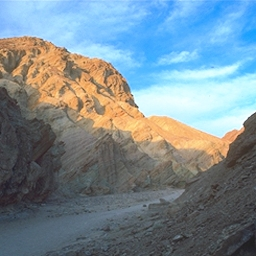 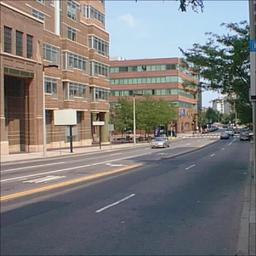 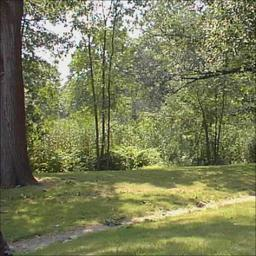 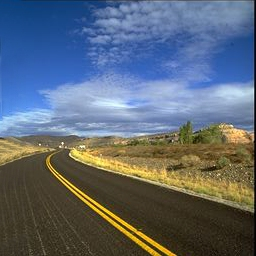 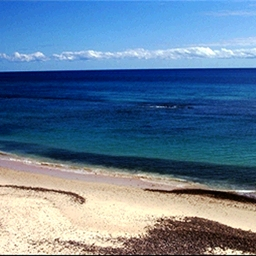 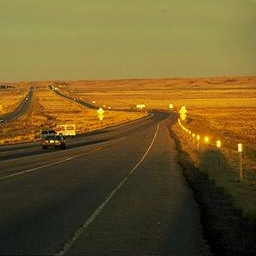 Not Forest
Openness
Slide credit: Devi Parikh
34
Attributes-based Feedback
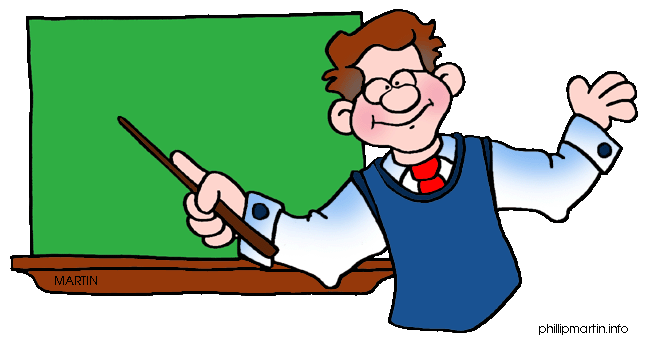 No,
It is too open to be a forest
Forest
Attribute predictors:
a1
a2
…
aM
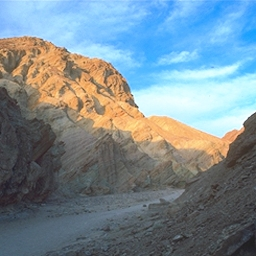 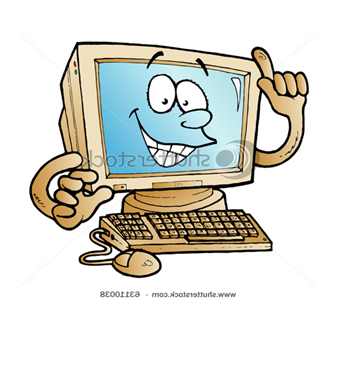 Unlabeled pool of images
Unlabeled pool of images
Classifiers:
h1
h2
…
hK
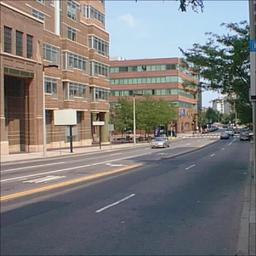 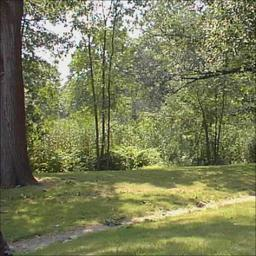 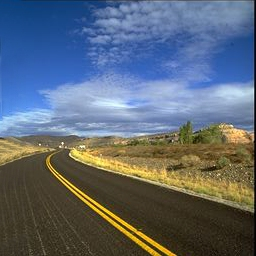 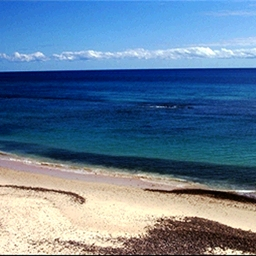 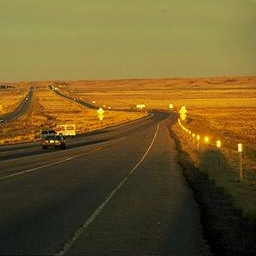 Not Forest
Slide credit: Devi Parikh
35
Biswas and Parikh, CVPR 2013
I think this is a giraffe. What do you think?
No, its neck is too short for it to be a giraffe.
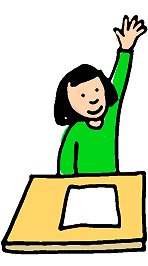 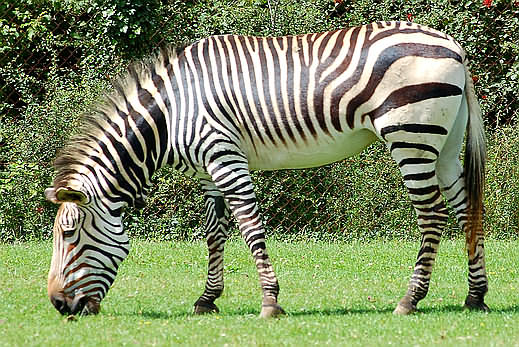 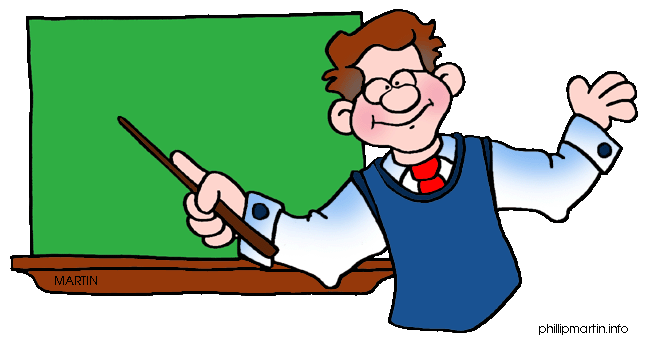 [Animals with even shorter necks]
Ah! These must not be giraffes either then.
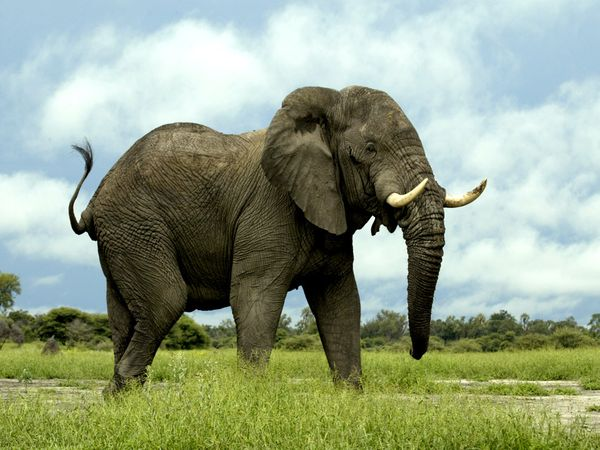 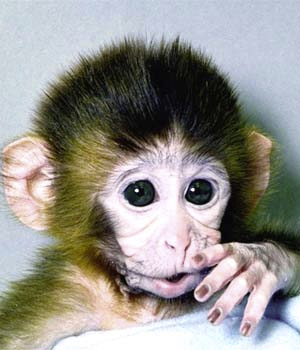 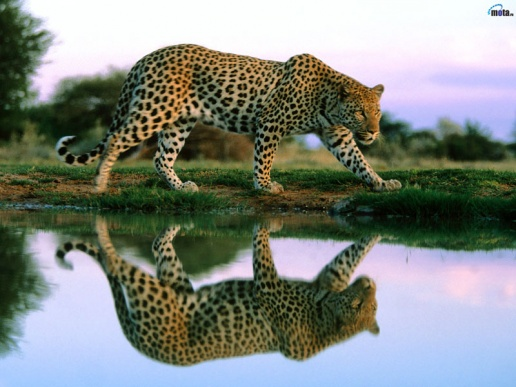 ……
[Giraffes]
Ah! These must have longer necks than this image.
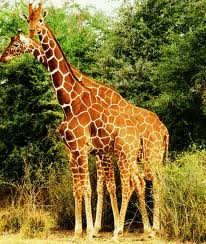 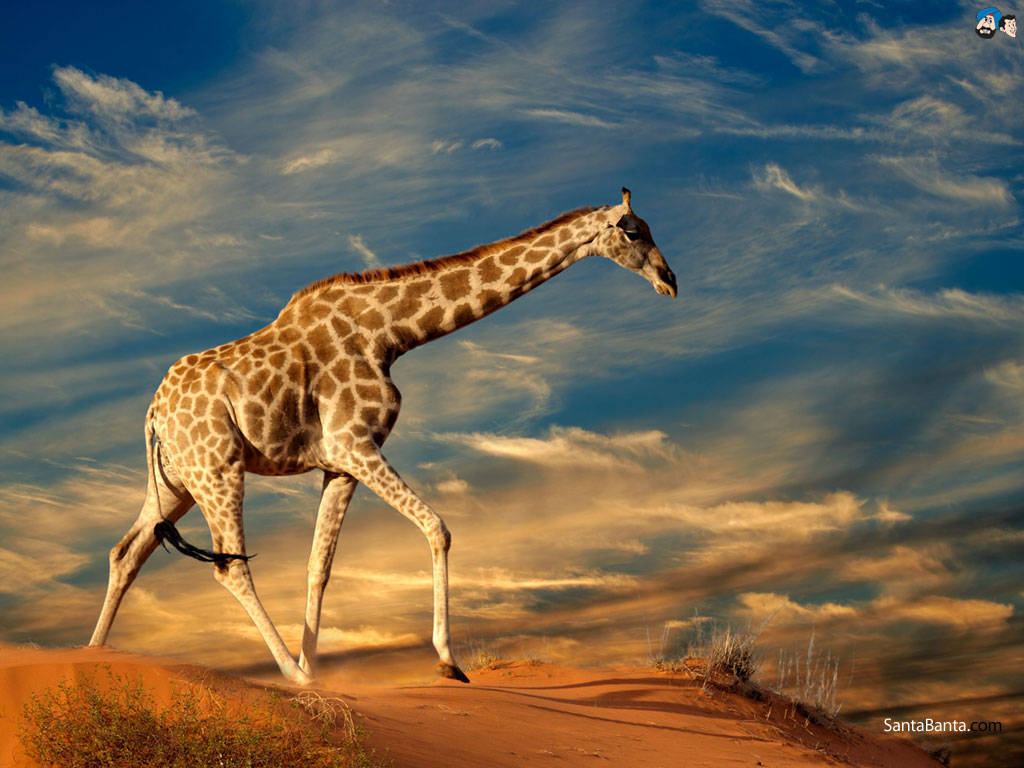 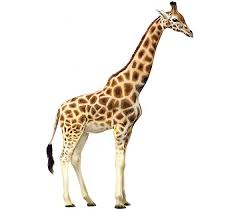 ……
Slide credit: Devi Parikh
36
[Speaker Notes: The learner, picks a confusing image. Then instead of just demanding a label for the image, the learner gives the example some thought and determines its belief about the example, and communicates it to the teacher. If it thinks this image is a giraffe, it says “I think this is a giraffe. What do you think?” The teacher says “No this is not a giraffe, because its neck is too short for it to be a giraffe.”. With this, the learner realizes that if this animal’s neck is too short for it to be a giraffe, than all animals with even shorter necks than the query image must not be giraffes either. Hence resulting in a much better understanding of giraffes. 

At a high-level, In our proposed active learning paradigm, the learner conveys his/her current belief about an actively chosen query. If wrong, the supervisor provides focused feedback that conveys the teacher’s knowledge about the world. The learner takes the feedback provided on one image and transfers it to many previously unlabeled images. This results in (1) the classifier learning better from its mistakes and (2) accelerated learning with few labeled examples.]
Biswas and Parikh, CVPR 2013
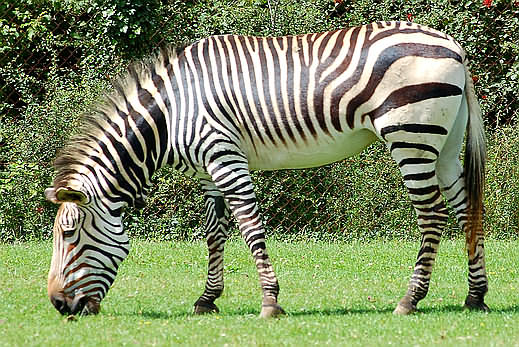 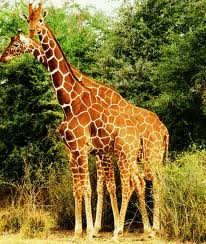 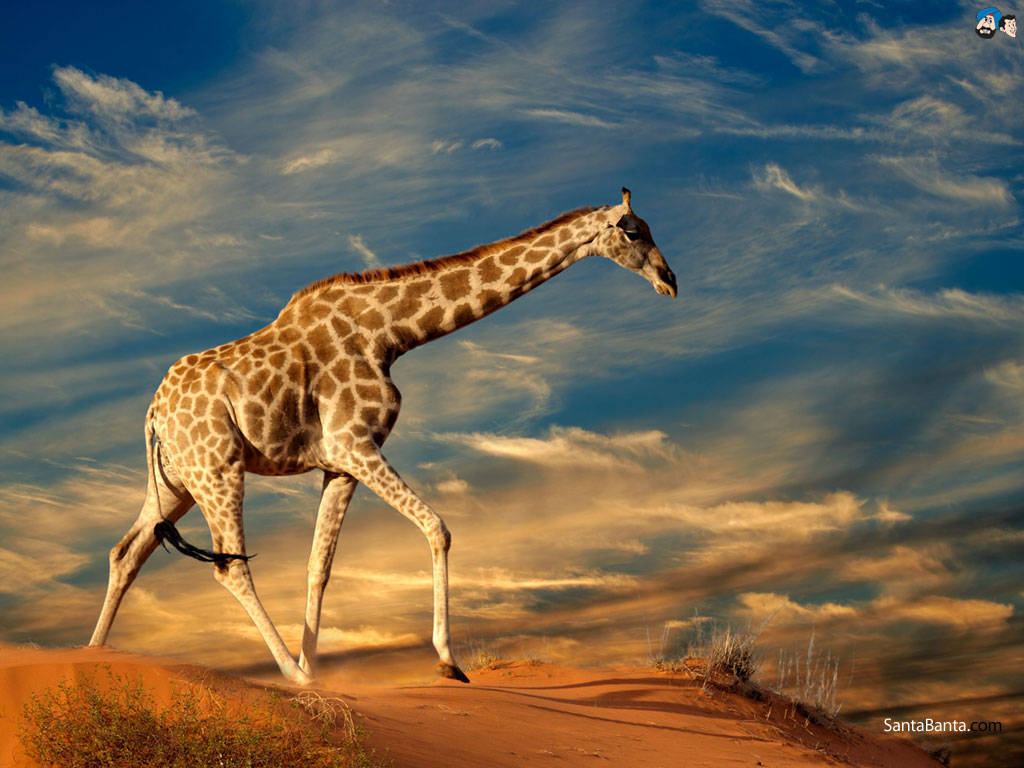 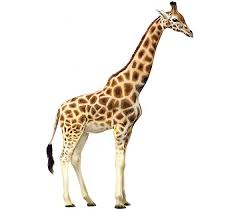 ……
Slide credit: Devi Parikh
37
[Speaker Notes: The learner, picks a confusing image. Then instead of just demanding a label for the image, the learner gives the example some thought and determines its belief about the example, and communicates it to the teacher. If it thinks this image is a giraffe, it says “I think this is a giraffe. What do you think?” The teacher says “No this is not a giraffe, because its neck is too short for it to be a giraffe.”. With this, the learner realizes that if this animal’s neck is too short for it to be a giraffe, than all animals with even shorter necks than the query image must not be giraffes either. Hence resulting in a much better understanding of giraffes. 

At a high-level, In our proposed active learning paradigm, the learner conveys his/her current belief about an actively chosen query. If wrong, the supervisor provides focused feedback that conveys the teacher’s knowledge about the world. The learner takes the feedback provided on one image and transfers it to many previously unlabeled images. This results in (1) the classifier learning better from its mistakes and (2) accelerated learning with few labeled examples.]
Biswas and Parikh, CVPR 2013
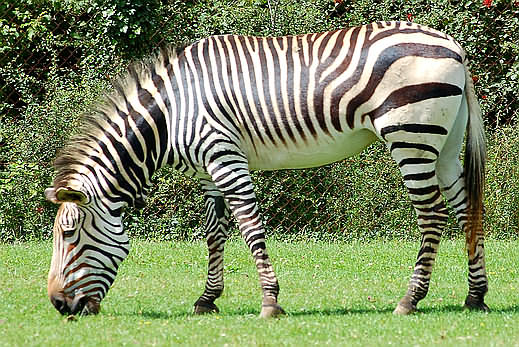 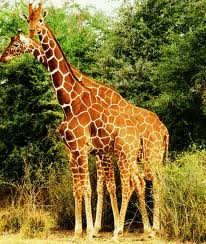 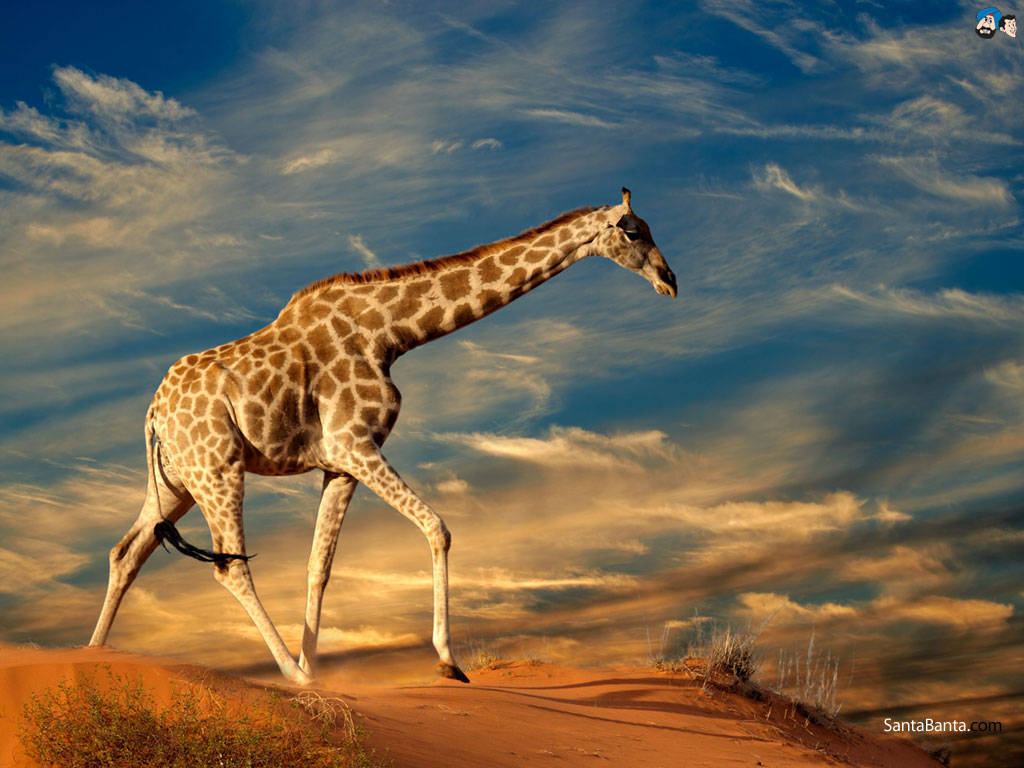 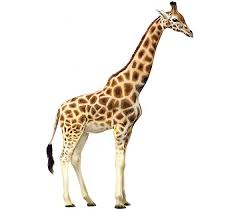 ……
Slide credit: Devi Parikh
38
[Speaker Notes: The learner, picks a confusing image. Then instead of just demanding a label for the image, the learner gives the example some thought and determines its belief about the example, and communicates it to the teacher. If it thinks this image is a giraffe, it says “I think this is a giraffe. What do you think?” The teacher says “No this is not a giraffe, because its neck is too short for it to be a giraffe.”. With this, the learner realizes that if this animal’s neck is too short for it to be a giraffe, than all animals with even shorter necks than the query image must not be giraffes either. Hence resulting in a much better understanding of giraffes. 

At a high-level, In our proposed active learning paradigm, the learner conveys his/her current belief about an actively chosen query. If wrong, the supervisor provides focused feedback that conveys the teacher’s knowledge about the world. The learner takes the feedback provided on one image and transfers it to many previously unlabeled images. This results in (1) the classifier learning better from its mistakes and (2) accelerated learning with few labeled examples.]
Biswas and Parikh, CVPR 2013
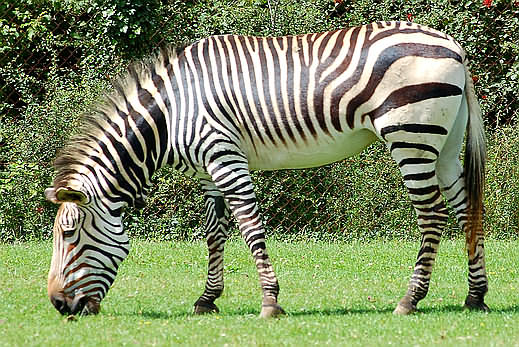 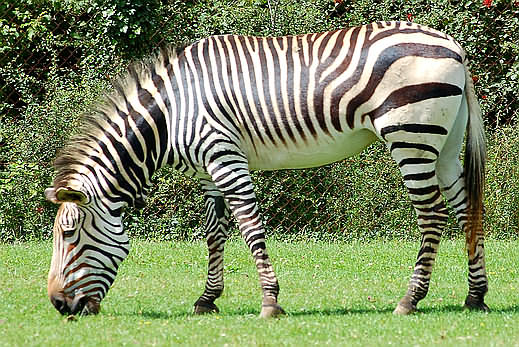 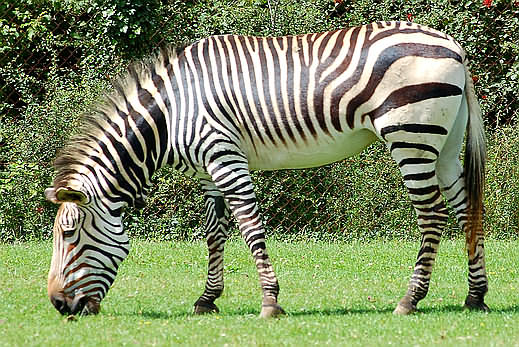 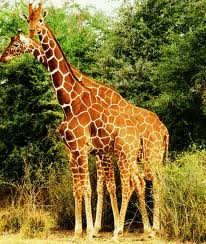 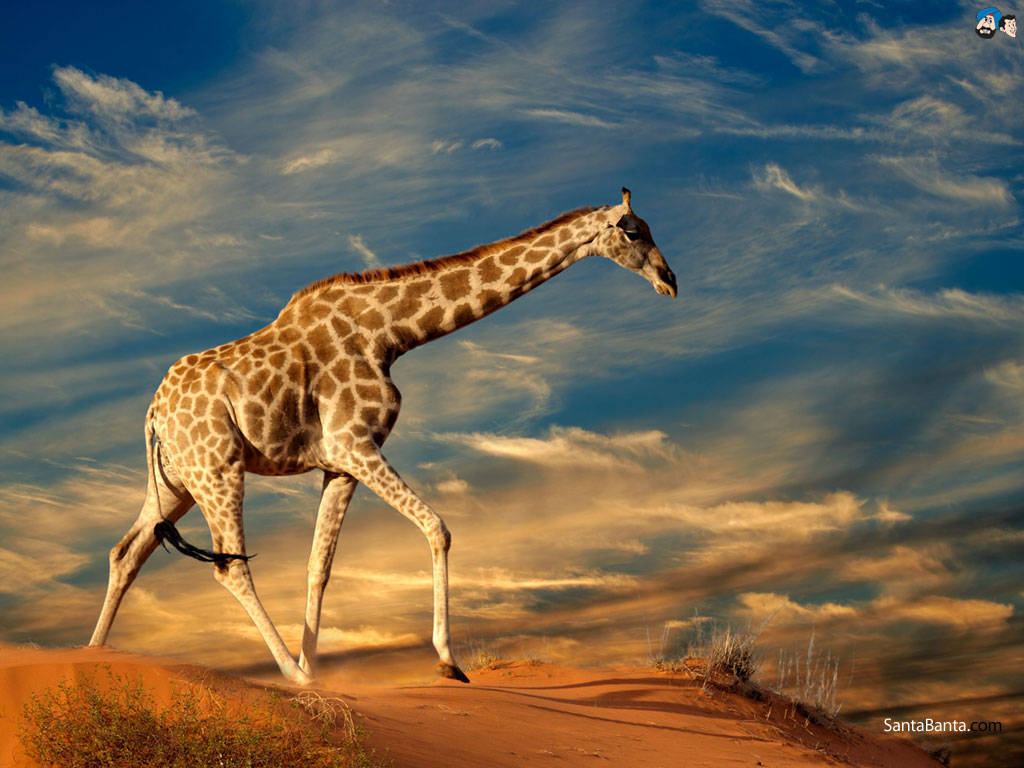 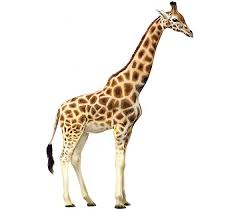 ……
Slide credit: Devi Parikh
39
[Speaker Notes: The learner, picks a confusing image. Then instead of just demanding a label for the image, the learner gives the example some thought and determines its belief about the example, and communicates it to the teacher. If it thinks this image is a giraffe, it says “I think this is a giraffe. What do you think?” The teacher says “No this is not a giraffe, because its neck is too short for it to be a giraffe.”. With this, the learner realizes that if this animal’s neck is too short for it to be a giraffe, than all animals with even shorter necks than the query image must not be giraffes either. Hence resulting in a much better understanding of giraffes. 

At a high-level, In our proposed active learning paradigm, the learner conveys his/her current belief about an actively chosen query. If wrong, the supervisor provides focused feedback that conveys the teacher’s knowledge about the world. The learner takes the feedback provided on one image and transfers it to many previously unlabeled images. This results in (1) the classifier learning better from its mistakes and (2) accelerated learning with few labeled examples.]
Biswas and Parikh, CVPR 2013
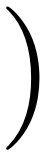 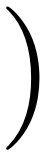 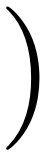 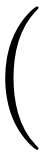 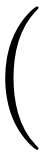 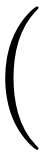 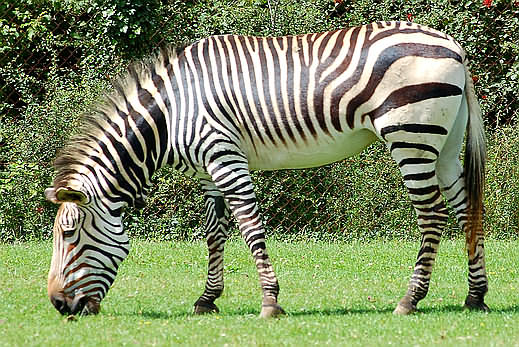 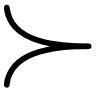 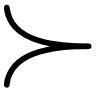 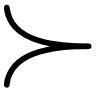 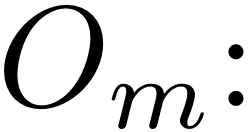 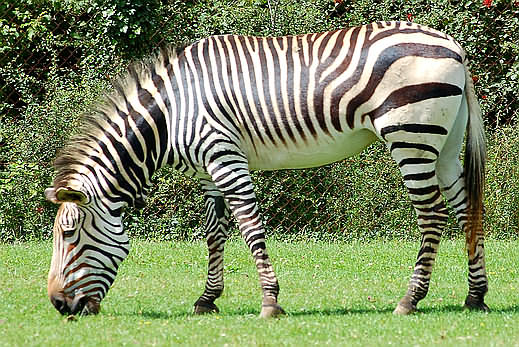 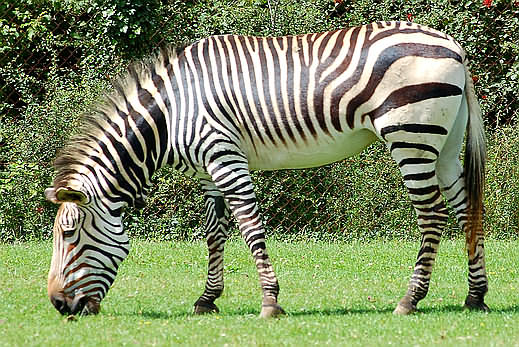 Update long-neck relative attribute
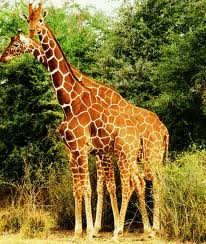 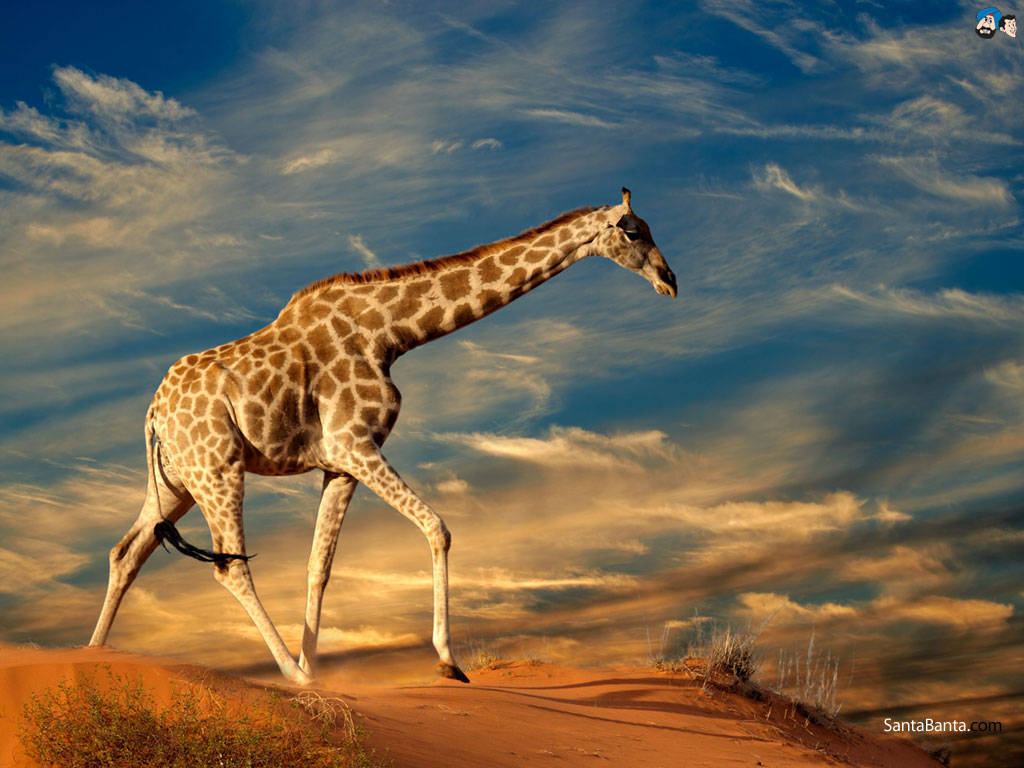 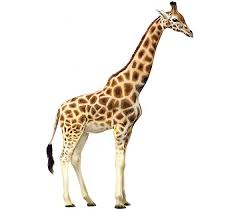 ……
Slide credit: Devi Parikh
40
[Speaker Notes: The learner, picks a confusing image. Then instead of just demanding a label for the image, the learner gives the example some thought and determines its belief about the example, and communicates it to the teacher. If it thinks this image is a giraffe, it says “I think this is a giraffe. What do you think?” The teacher says “No this is not a giraffe, because its neck is too short for it to be a giraffe.”. With this, the learner realizes that if this animal’s neck is too short for it to be a giraffe, than all animals with even shorter necks than the query image must not be giraffes either. Hence resulting in a much better understanding of giraffes. 

At a high-level, In our proposed active learning paradigm, the learner conveys his/her current belief about an actively chosen query. If wrong, the supervisor provides focused feedback that conveys the teacher’s knowledge about the world. The learner takes the feedback provided on one image and transfers it to many previously unlabeled images. This results in (1) the classifier learning better from its mistakes and (2) accelerated learning with few labeled examples.]
Biswas and Parikh, CVPR 2013
I think this is a giraffe. What do you think?
No, its neck is too short for it to be a giraffe.
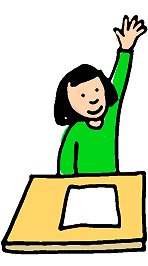 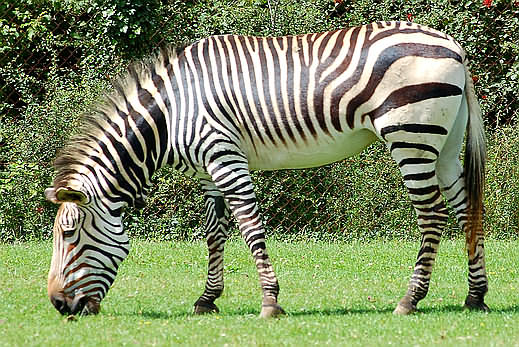 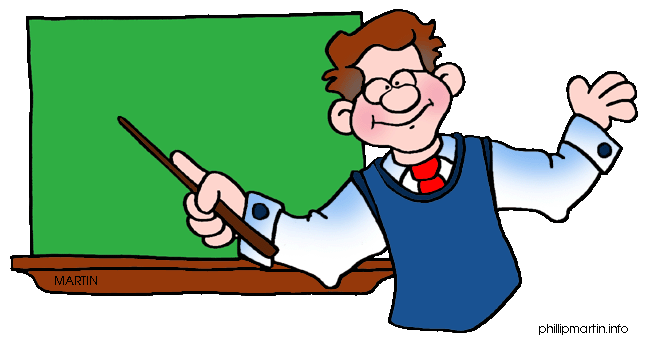 Learn or update attribute models on-the-fly
Start with an unlabeled pool of image and learn categories and attributes from scratch
Actively select image for this form of feedback
[Animals with even shorter necks]
Ah! These must not be giraffes either then.
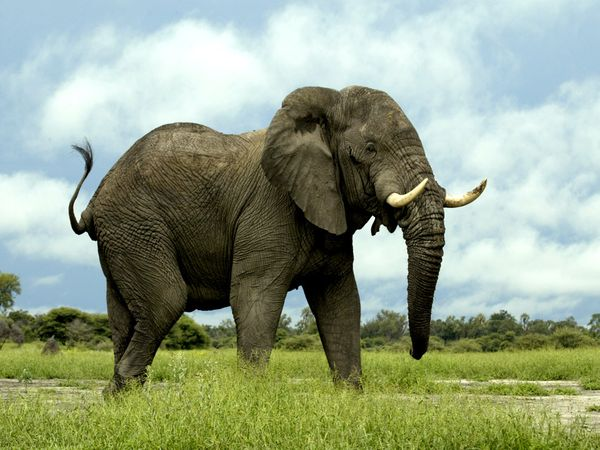 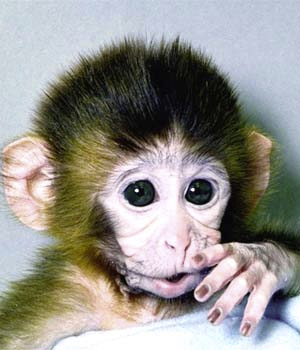 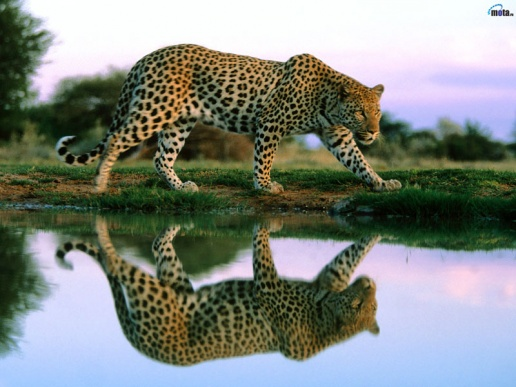 ……
[Giraffes]
Ah! These must have longer necks than this image.
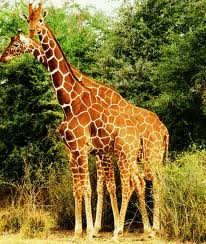 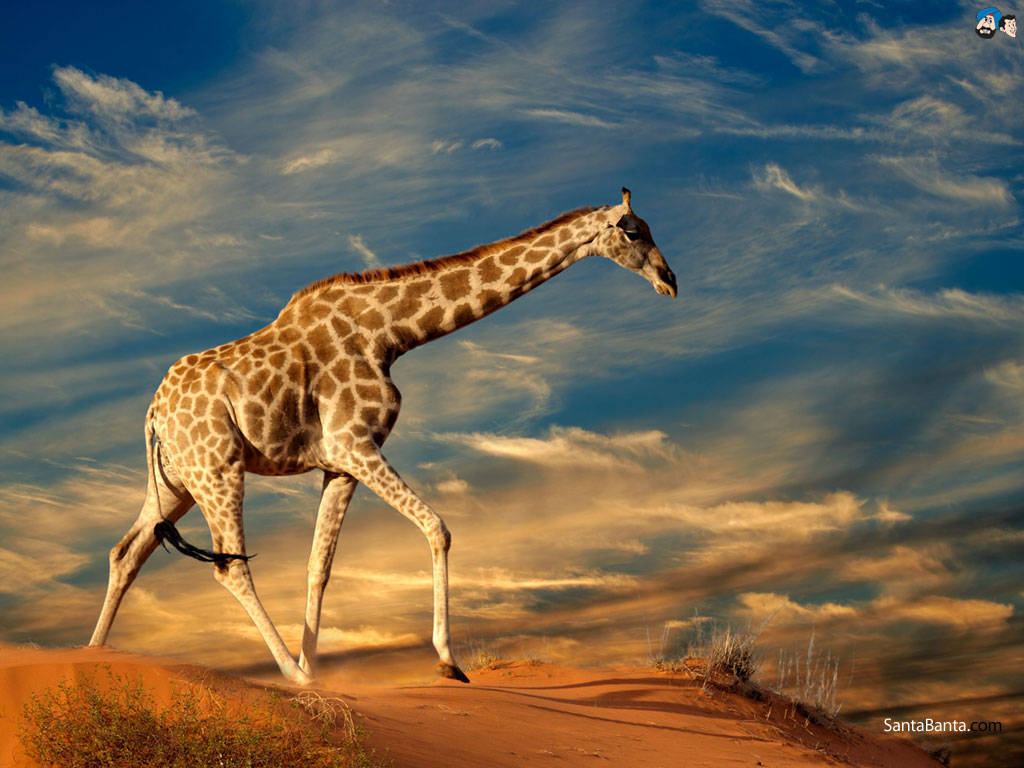 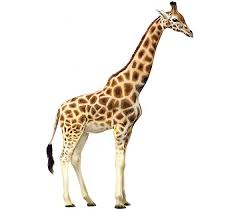 ……
Slide credit: Devi Parikh
41
[Speaker Notes: The learner, picks a confusing image. Then instead of just demanding a label for the image, the learner gives the example some thought and determines its belief about the example, and communicates it to the teacher. If it thinks this image is a giraffe, it says “I think this is a giraffe. What do you think?” The teacher says “No this is not a giraffe, because its neck is too short for it to be a giraffe.”. With this, the learner realizes that if this animal’s neck is too short for it to be a giraffe, than all animals with even shorter necks than the query image must not be giraffes either. Hence resulting in a much better understanding of giraffes. 

At a high-level, In our proposed active learning paradigm, the learner conveys his/her current belief about an actively chosen query. If wrong, the supervisor provides focused feedback that conveys the teacher’s knowledge about the world. The learner takes the feedback provided on one image and transfers it to many previously unlabeled images. This results in (1) the classifier learning better from its mistakes and (2) accelerated learning with few labeled examples.]
Questions?